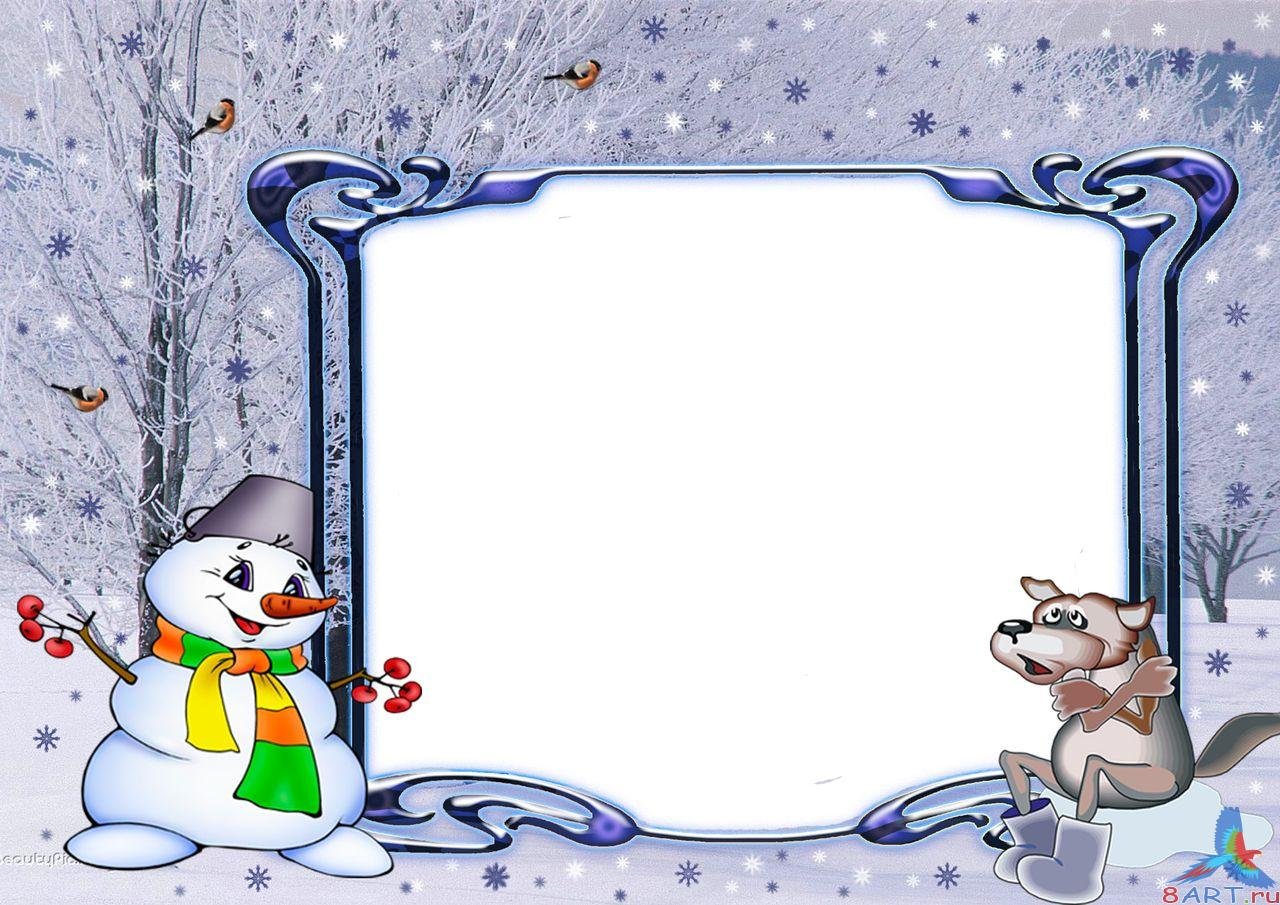 Проект зимней площадки
Проект зимней площадки
«Чудесные зимние дни в детском саду»
«Зима в детском саду»
«Чудесные зимние дни в детском саду»
Подготовила старший воспитатель МДОУ «Детский сад №5»:                                 О.С. Мокшина
Щербакова Е.В.
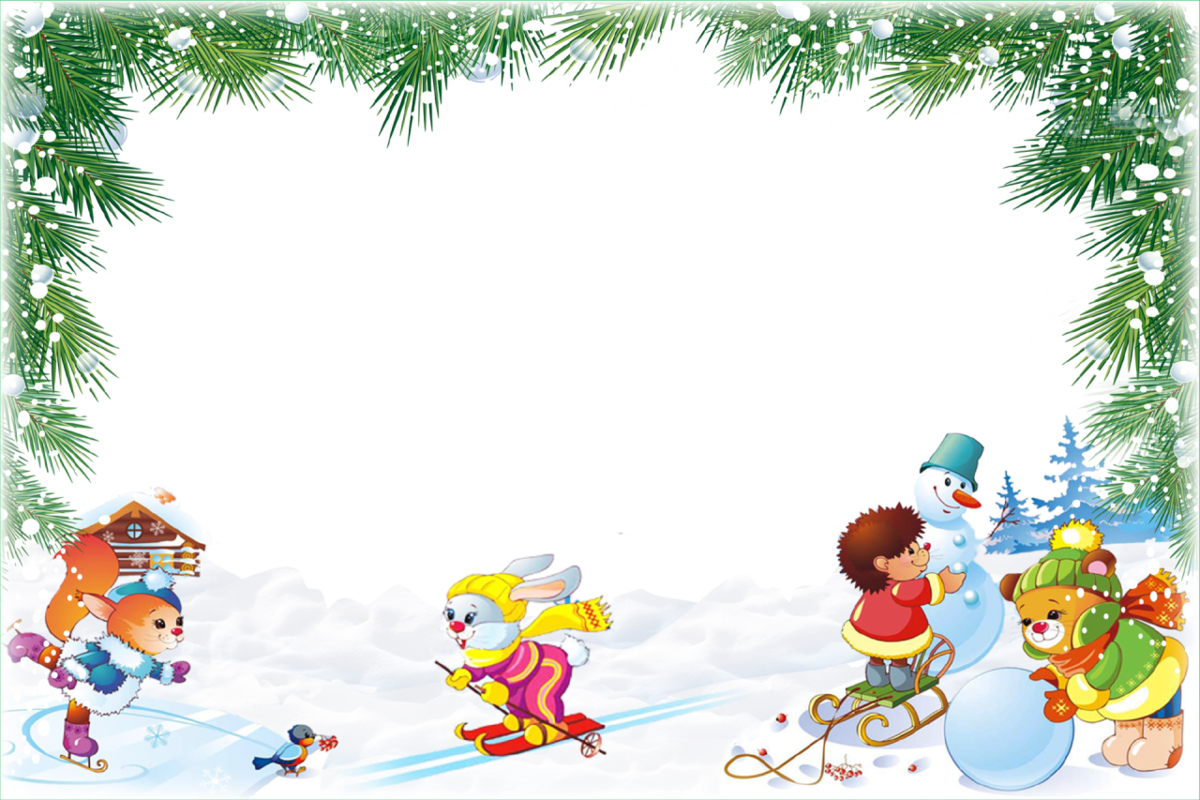 Саньке – санки, Лизе – лыжи,Кольке - клюшки и коньки.Наступили для детишекБлагодатные деньки.
Снег в лесу и на аллеях,И река покрылась льдом.Одевайтесь потеплее-И на улицу бегом!
Щербакова Е.В.
Актуальность проекта
Дошкольный возраст - это возраст формирования личности, характера, именно в этом возрасте интенсивно расширяется кругозор ребенка, его интерес к окружающему миру. Во время прогулок не просто бесцельно бегают, как может показаться на первый взгляд. И в это время педагог организует различные физические упражнения, подвижные и дидактические игры, наблюдения за природой, труд. Происходит непосредственное физическое развитие, воспитание бережного отношения к природе, развивается умение наблюдать, видеть в самом обыкновенном, прекрасное. Если в летний период мы стараемся озеленить наши участки, соорудить нечто интересное и не обычное, то внешний вид зимних участков оставляет желать лучшего.
          Мы считаем, что благоустройство участка детского сада в холодное время года поможет организовать рациональный отдых детей во время прогулок.
Цель проекта: Благоустроить детскую игровую площадку в зимний период, создание условий по организации двигательной развивающей среды.Задачи:1.Создать максимальные условия для воспитательной и образовательной работы с детьми на воздухе в зимний период.2. Улучшить оборудование и художественное оформление участков.3. Содействовать укреплению связи ДОУ с семьей.4. Развивать воображение детей, умение создавать различные образы, используя бросовый материал, повышение двигательной активности детей дошкольного возраста на прогулочных участках в зимнее время.5. Укреплять здоровье детей.
Продолжительность проекта «Зимняя площадка» 2 месяца.
Участниками проекта «Зимняя площадка» являются: воспитатели, воспитанники и родители детского сада.
Проект «Зимняя площадка» предусматривает:
1.Благоустройсво детской площадки в зимний период.
2.Создание на площадках снежных построек, извилистых дорожек для физического развития (метание, подлезание, катание и т.д.)
Описание проекта:
Зимние прогулки на свежем воздухе очень полезны, особенно для детей. Игры не в помещении, а на природе, на морозном воздухе, хороши уже тем, что имеют закаливающий эффект и стимулируют работу иммунной системы, формируют культуру здорового образа жизни у детей дошкольного возраста.
Реализация проекта позволяет осуществлять укрепление физического здоровья детей, формировать основы экологического мировоззрения и культуры, развивать познавательный интерес, наблюдательность, любовь к природе.
       
         Результатом проекта «Зимняя площадка» является благоустройство участка различными снежными постройками, извилистыми дорожками при помощи родителей. Использование этих построек во время ежедневных прогулок с детьми для физического развития, эстетического и трудового воспитание. Укрепление связей с семьей.
Сроки и этапы реализации проекта:
Первый этап: проектировочно-конструкторский  (с 22 января по 5 февраля 2024 г.)1. Разработка плана  реализации проекта по созданию единого здоровьесберегающего пространства, обеспечивающего развитие личности с учетом физиологических и интеллектуальных особенностей, удовлетворение потребностей и возможностей детей дошкольного возраста в зимний период времени.2. Формирование рабочей группы по реализации проекта внутри детского сада.3. Оформление воспитателями, родителями и детьми игровых зимних участков детского сада в соответствии с представленными проектами планов.
Второй этап: оценивания зимних площадок, презентация зимних площадок (с 11 февраля по 29 февраля 2024 г.)1. Оценивание целесообразности построек в соответствии с требованиями зимнего оформления участков детского сада.2. Подготовка творческой презентации зимней площадки.
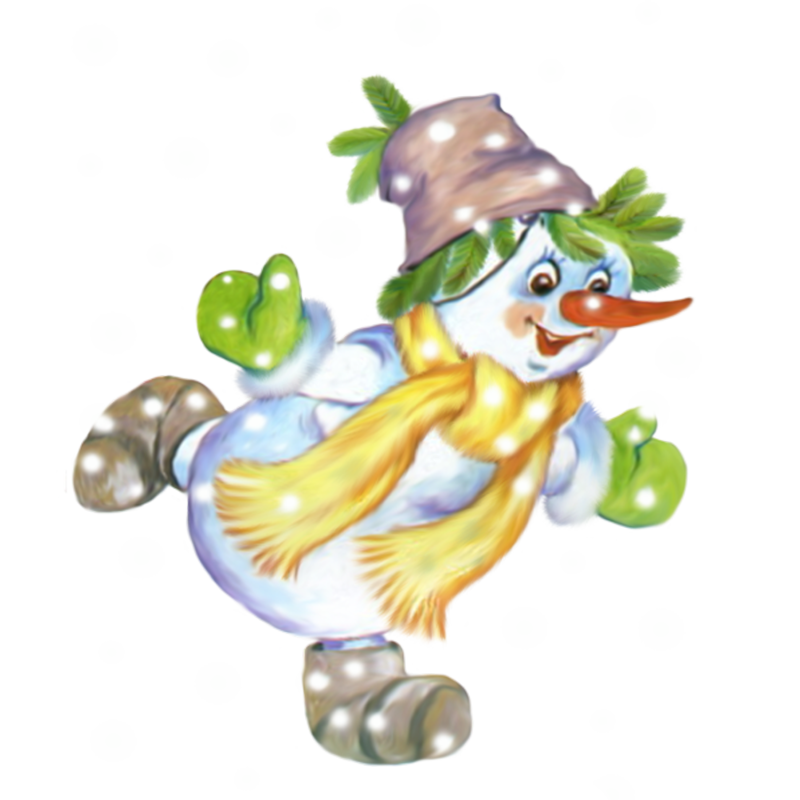 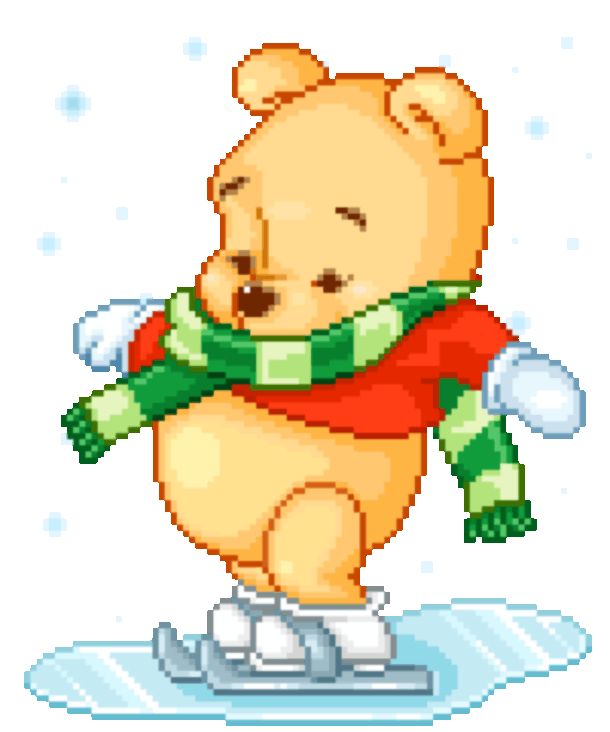 Родители - помощники!!!
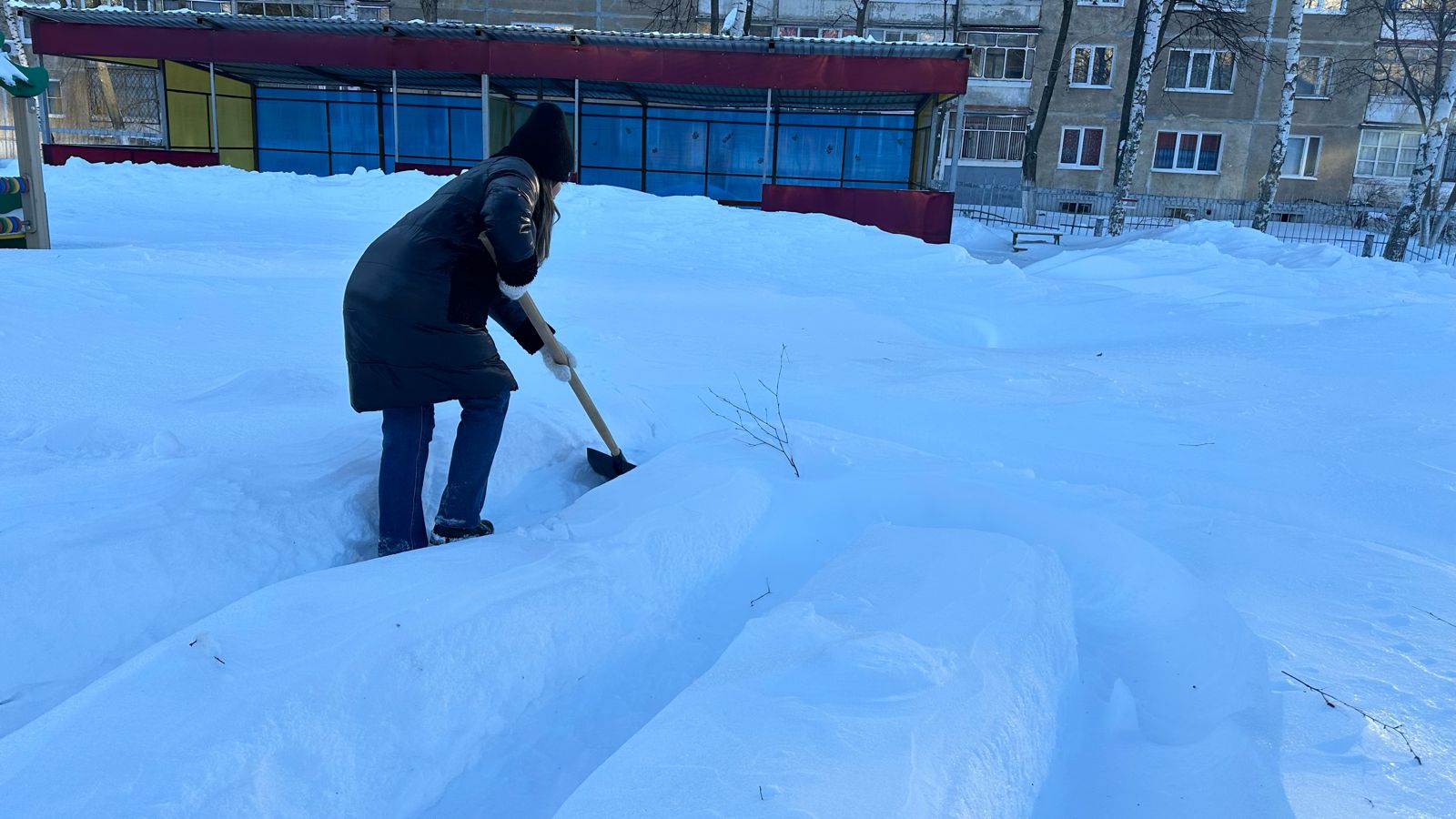 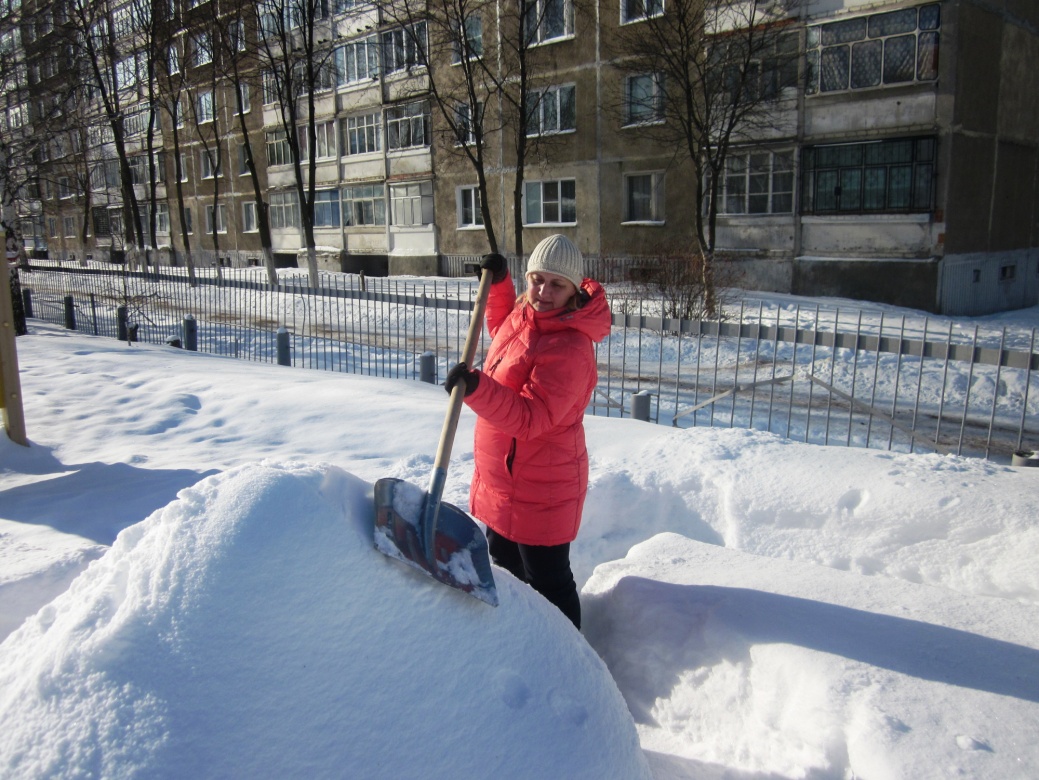 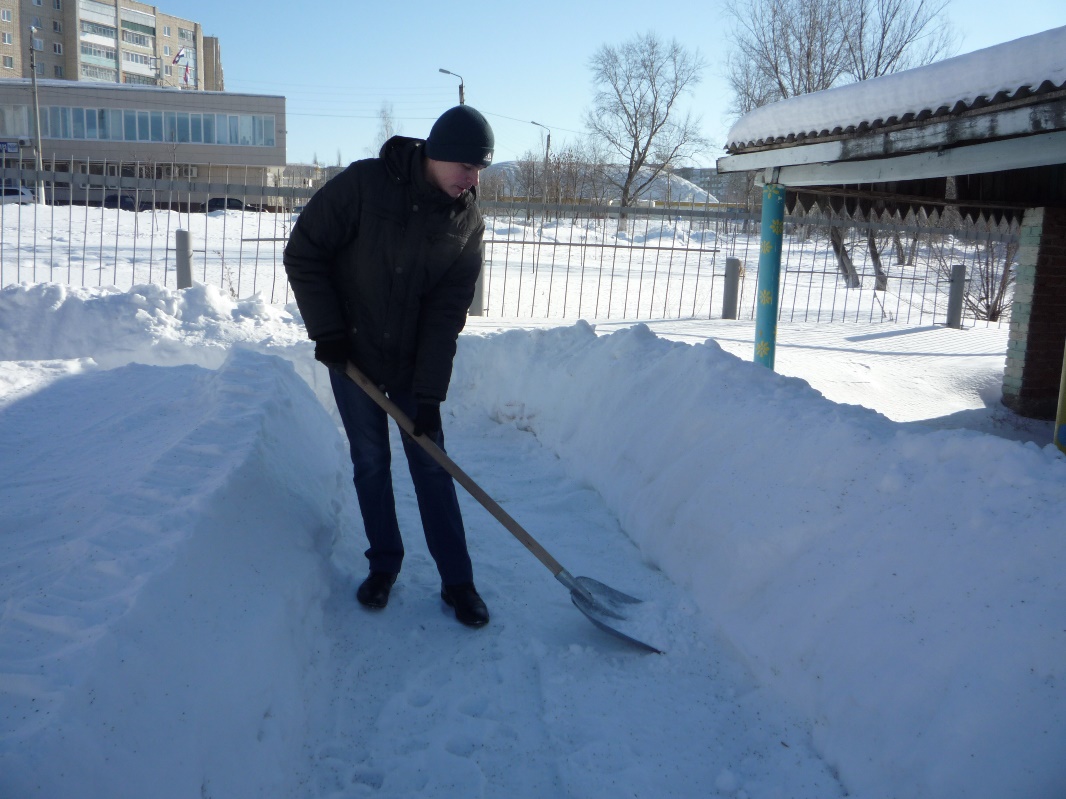 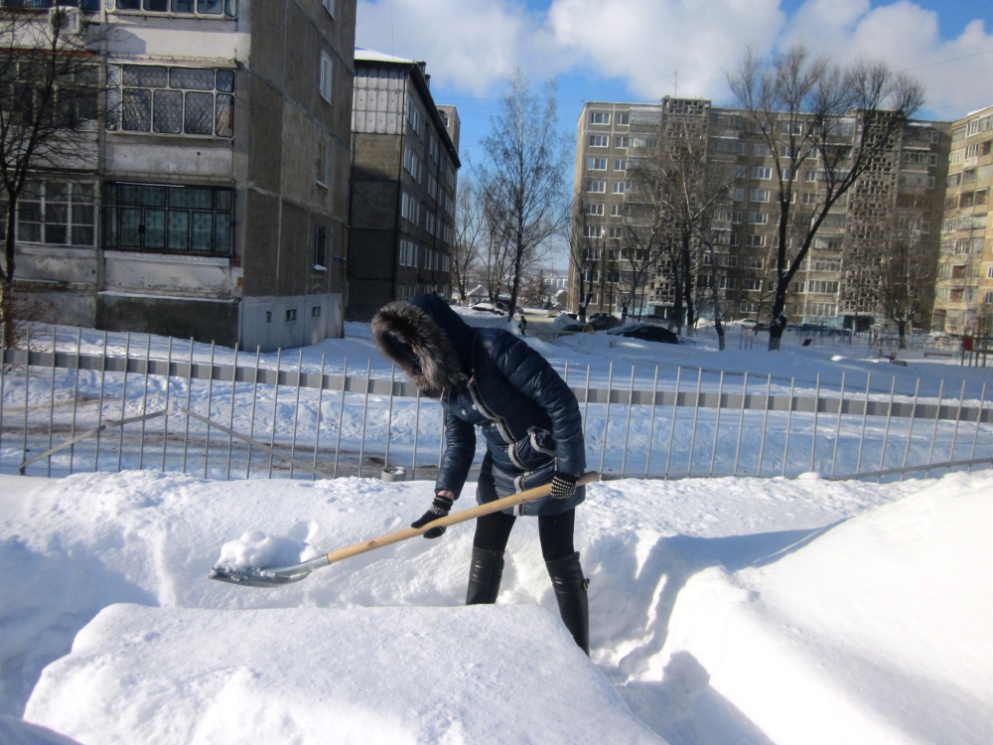 Намела пурга сугробы!Накатать дорожки чтобы,Мы помчимся как на танке,Дружно сев верхом на санки.
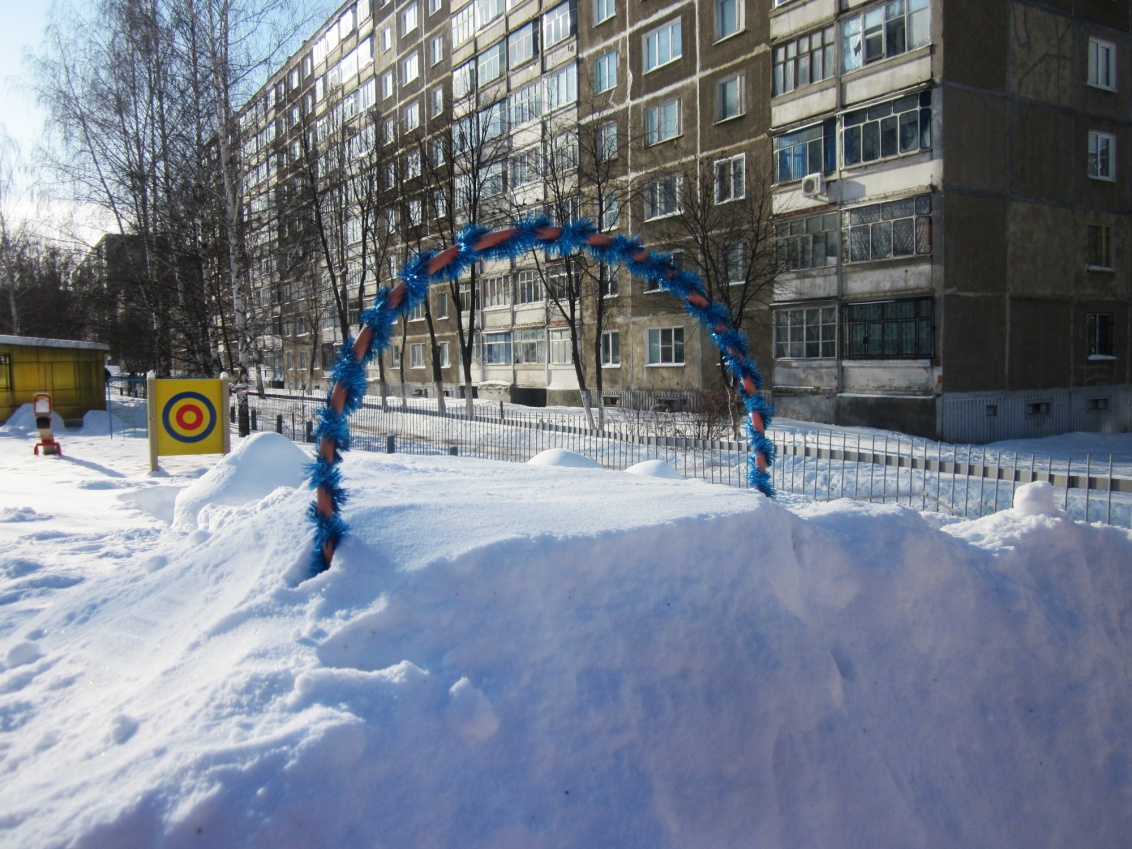 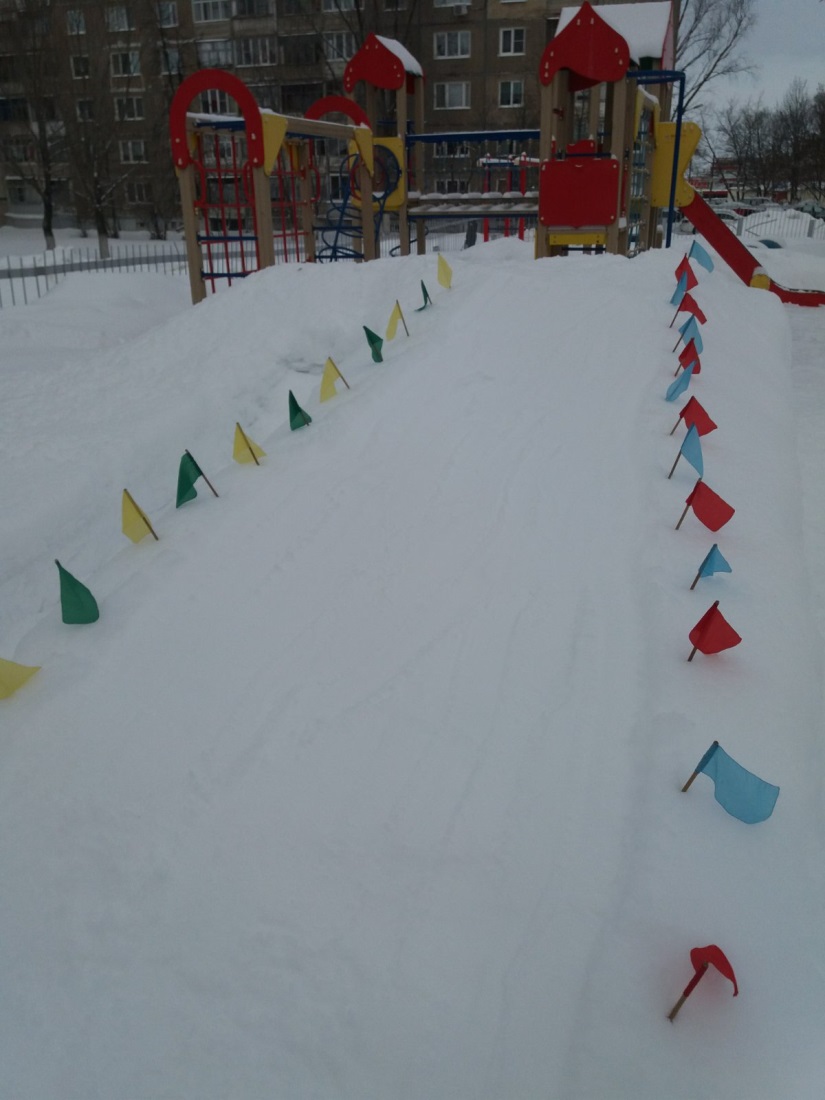 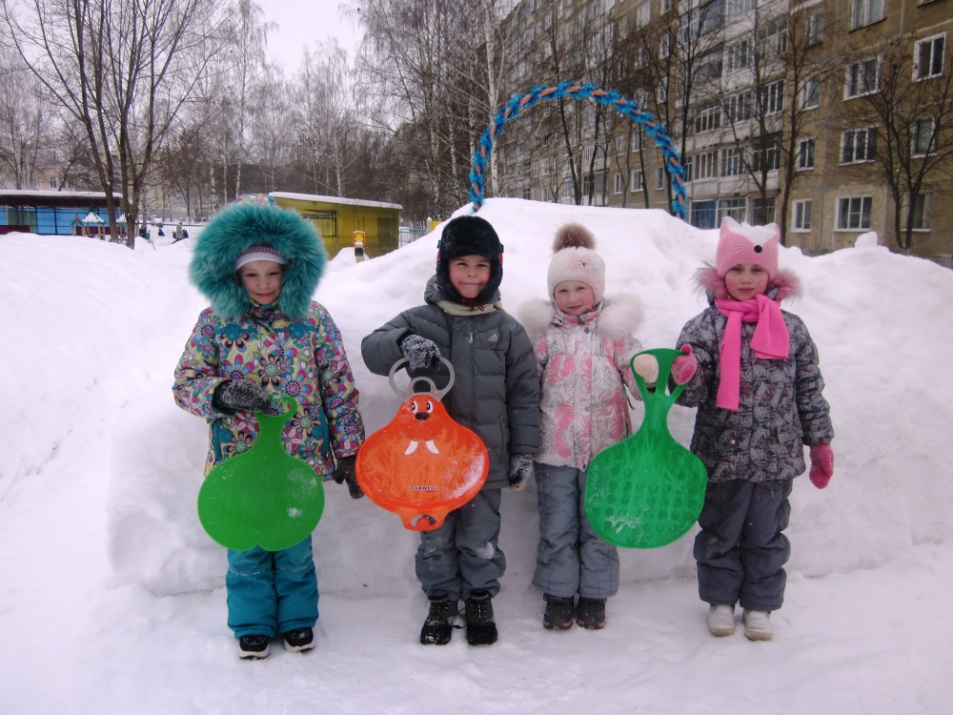 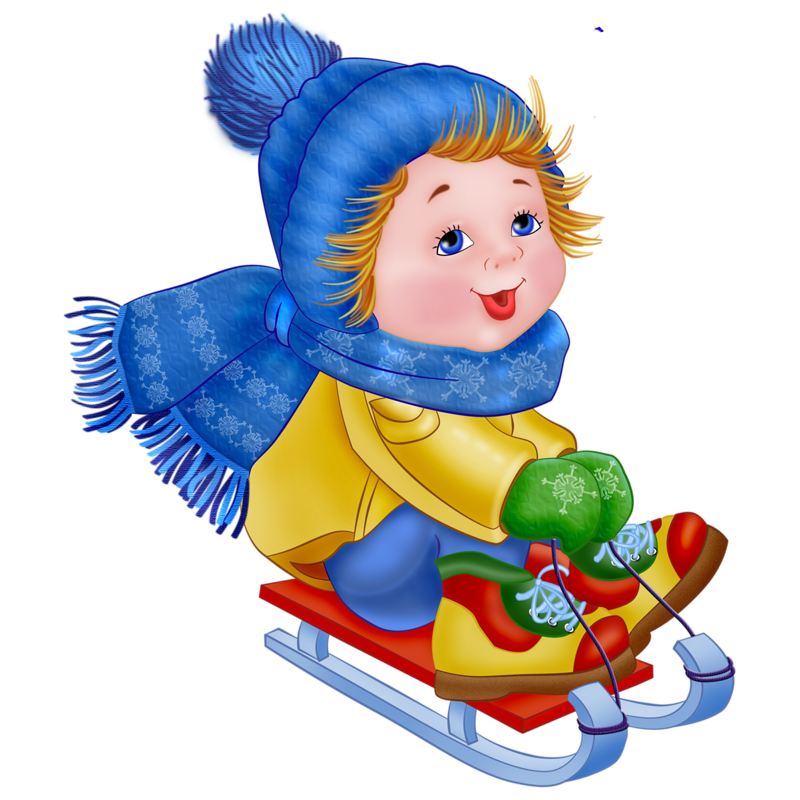 Дорожка для скольжения
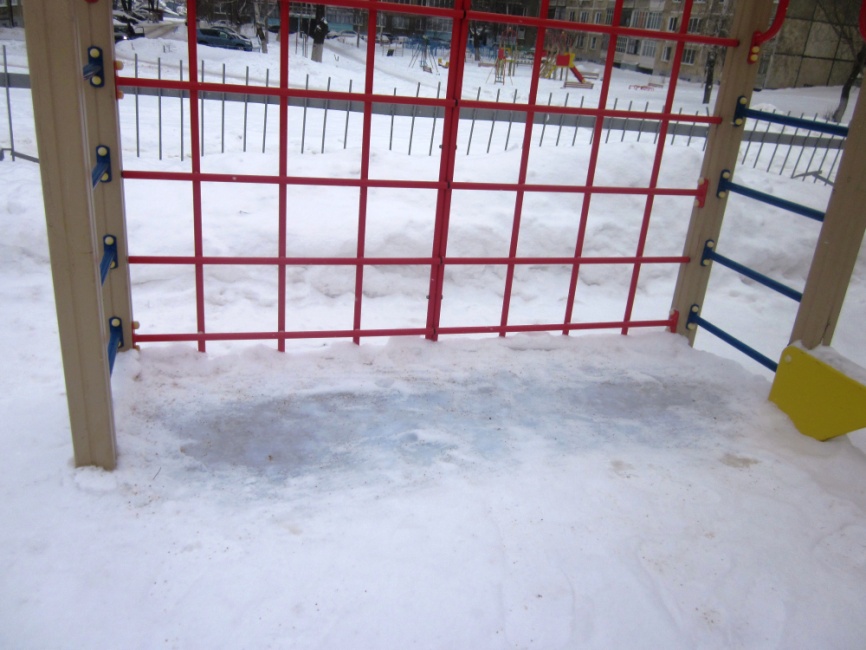 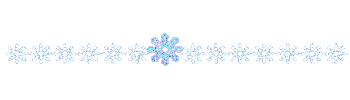 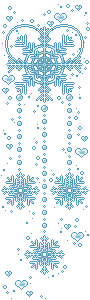 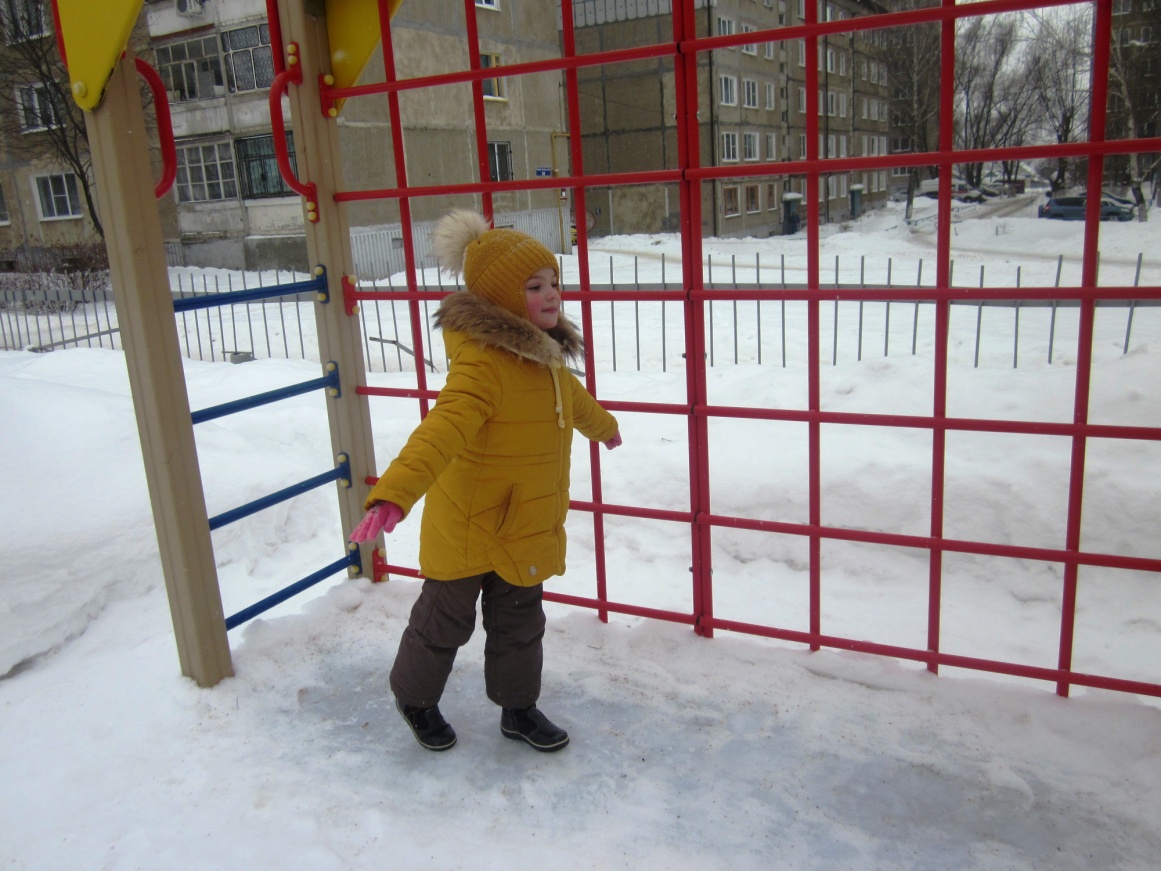 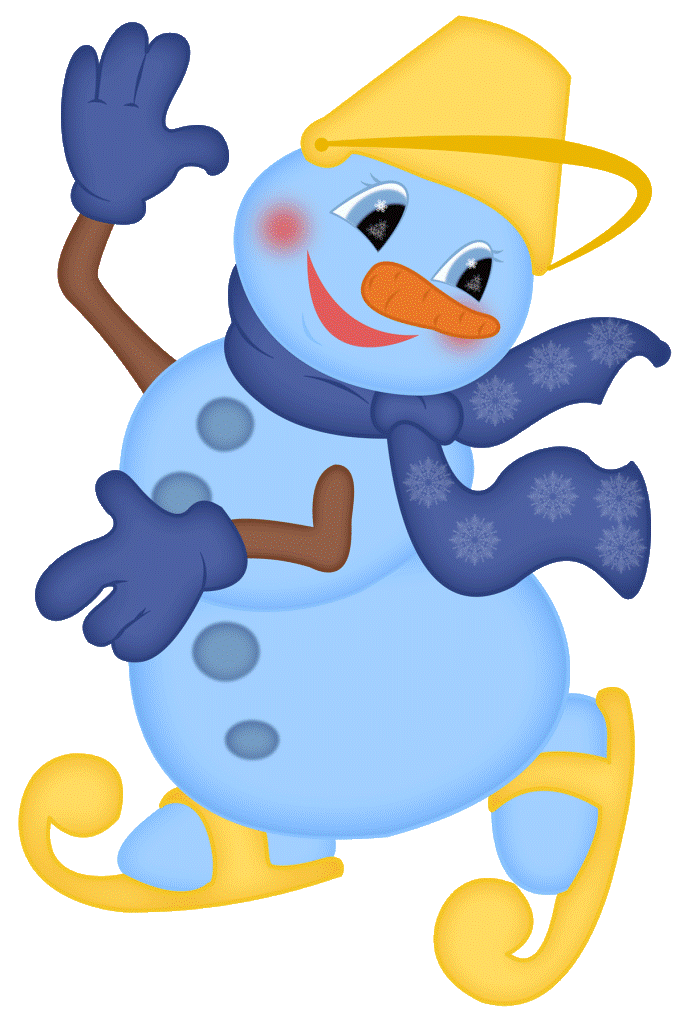 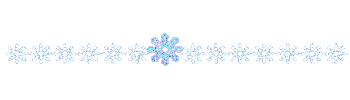 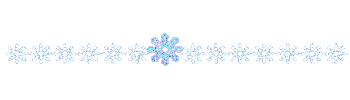 Всё бело на белом свете,В белой снежной пелене.Мы летим вперёд, как ветер,По накатанной лыжне!
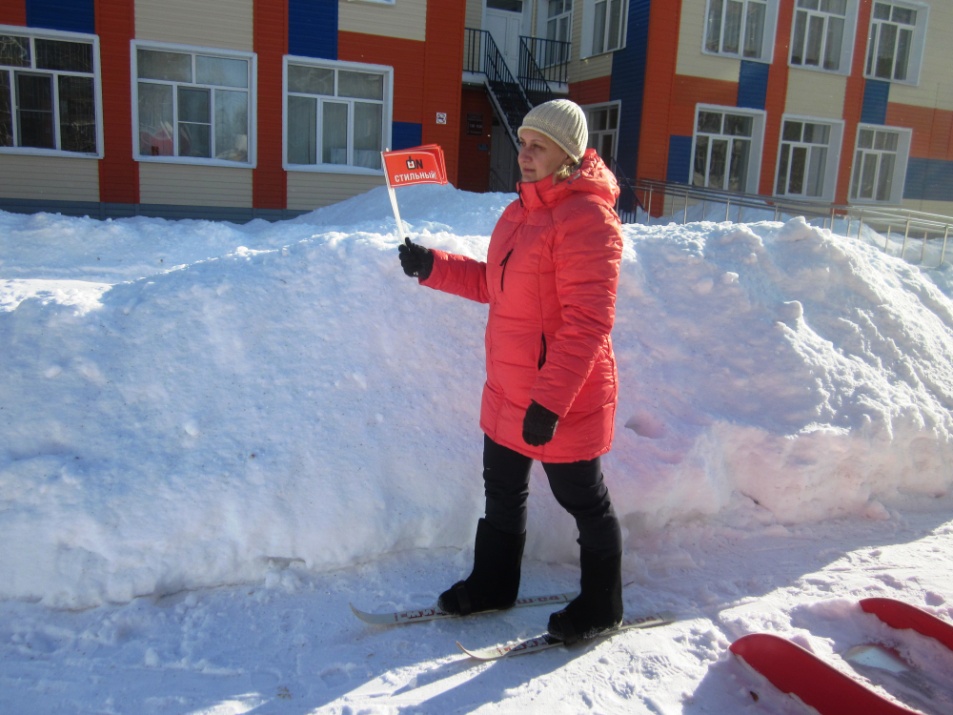 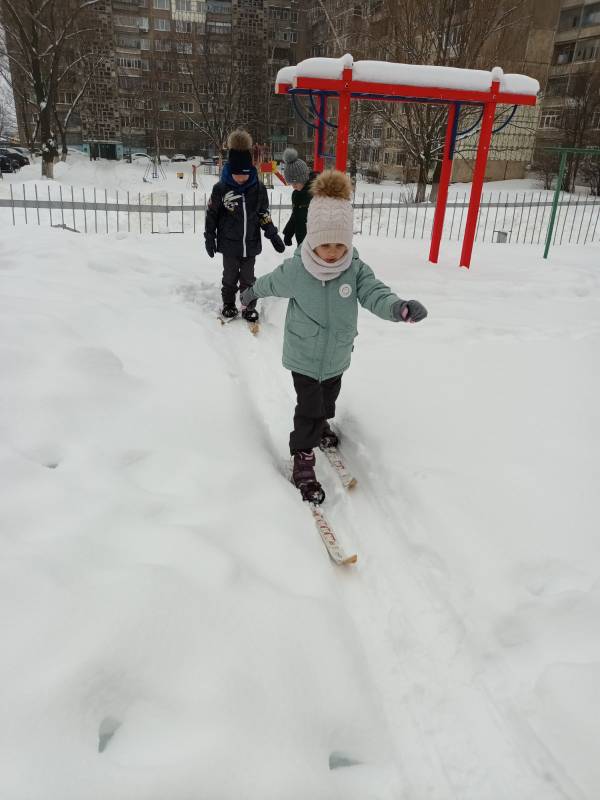 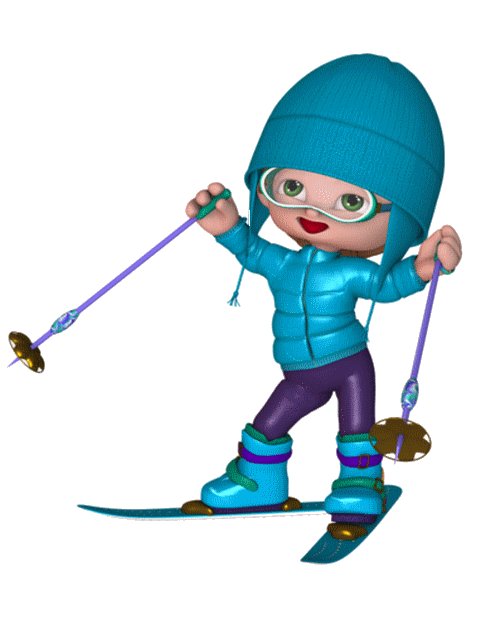 Зимняя площадка второй младшей группы №1
.
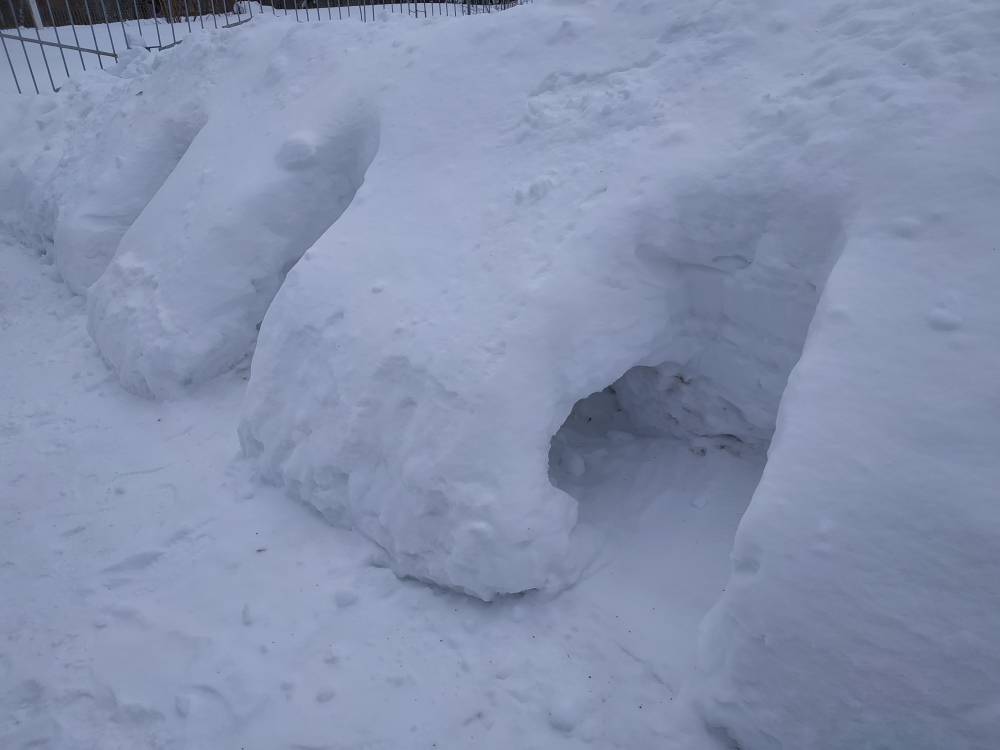 Снежный ком и снежный ком, Я построю снежный дом. В доме снежная кровать, На кровать я лягу спать. Мне приснится снежный сон, Как ушастый снежный слон Идёт по лесу снежному, Жуёт морковку свежую.
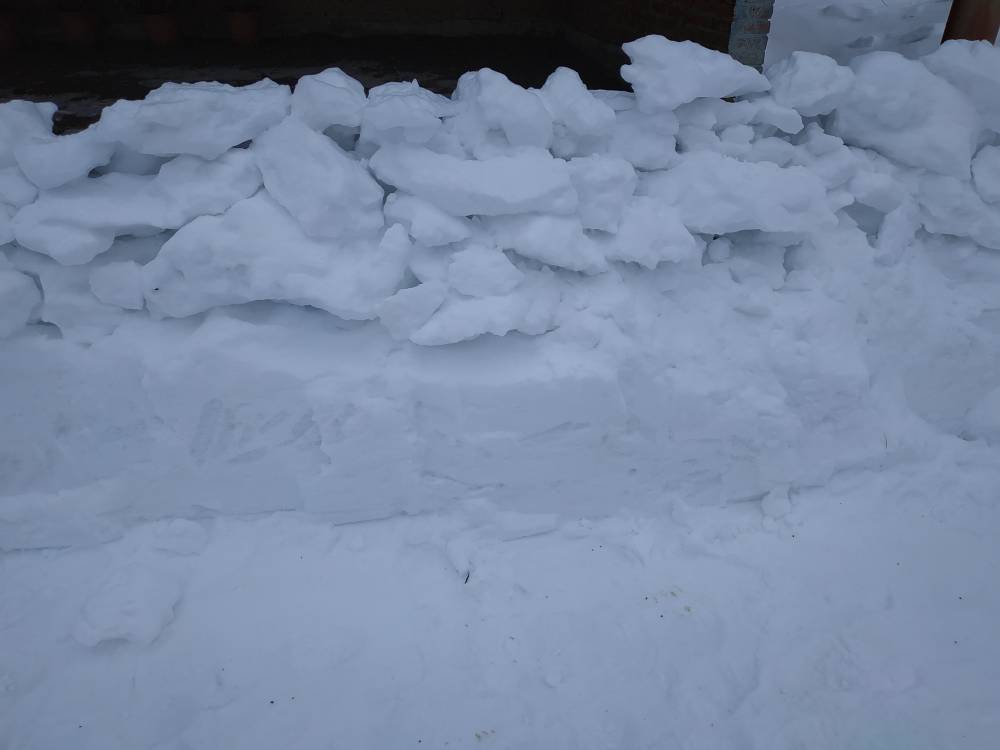 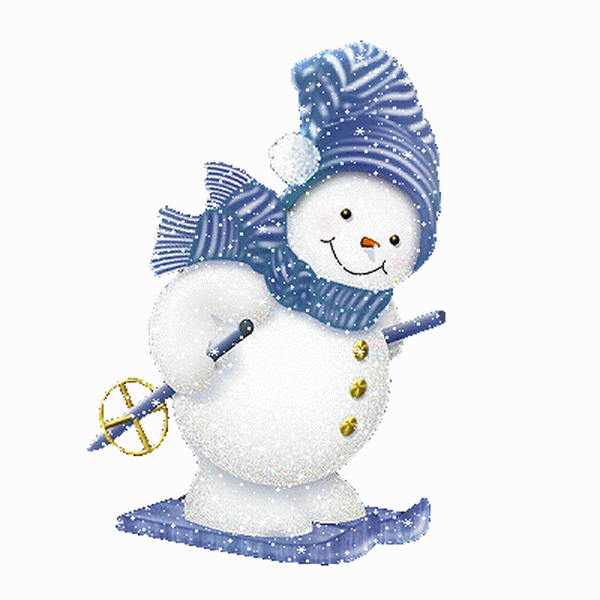 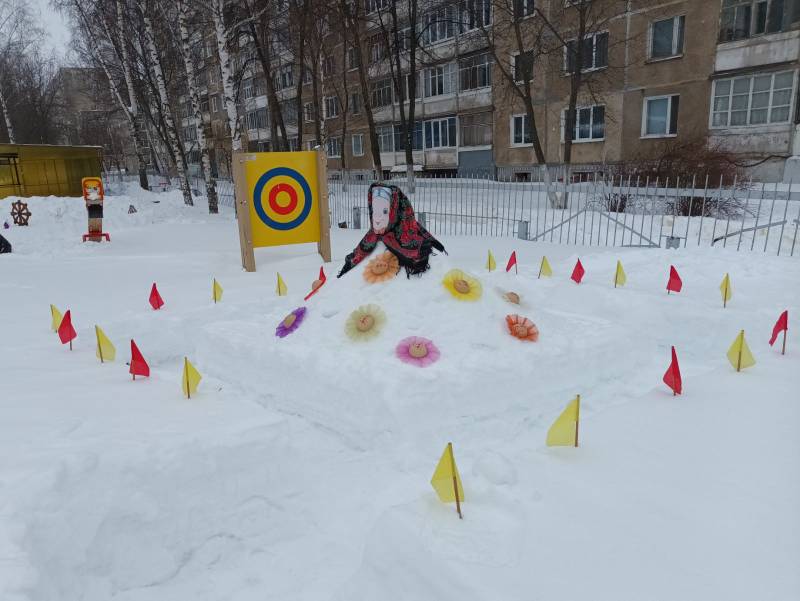 Кружит снежинки ветер озорной.Снежинки бывают только зимой.Любим мы зиму за то, что она.Много веселья для нас принесла.Лыжи и санки, коньки и хоккей.Силы свои ты зимой не жалей.
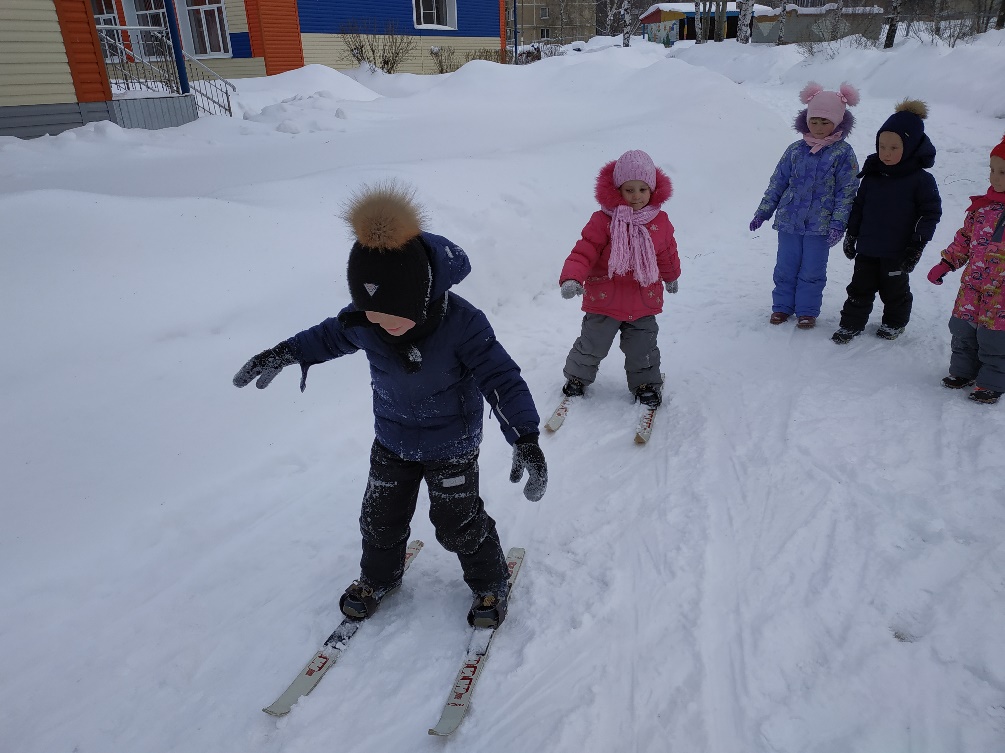 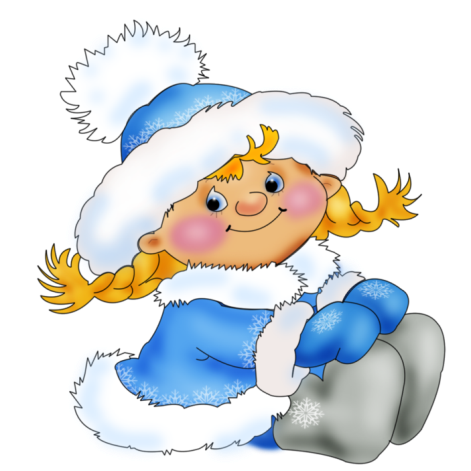 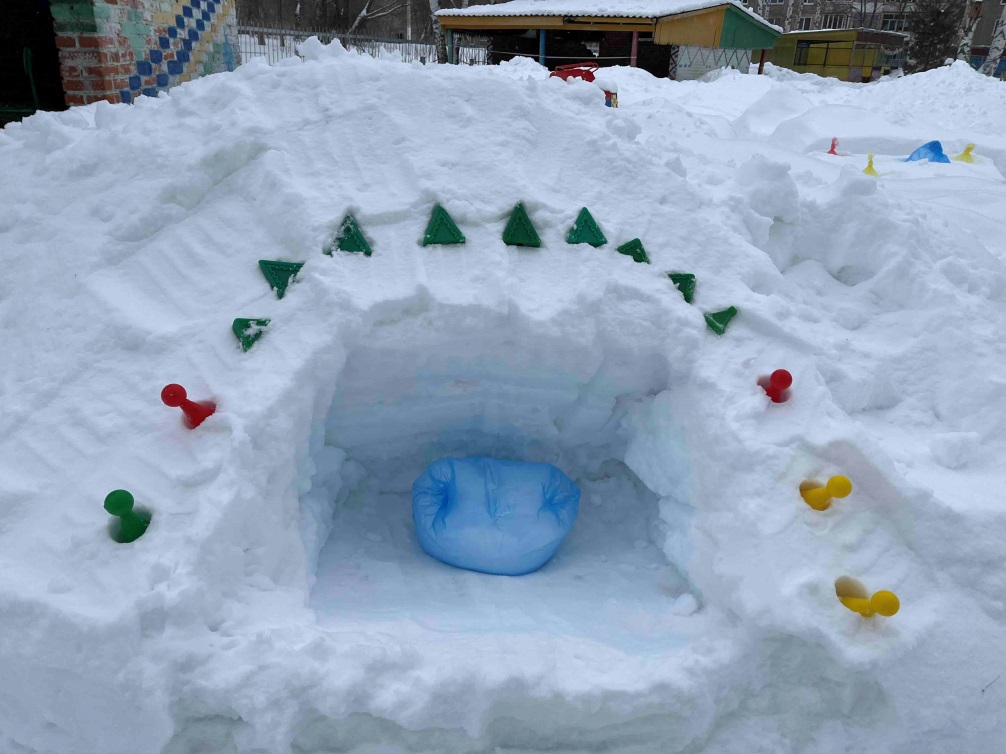 Зимняя площадка группы компенсирующей направленности №2
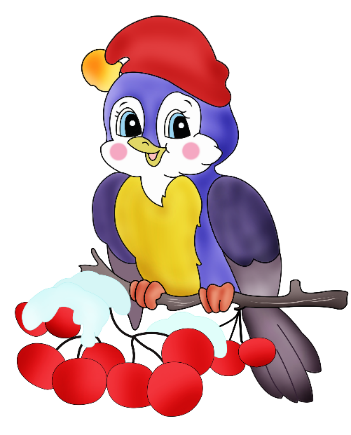 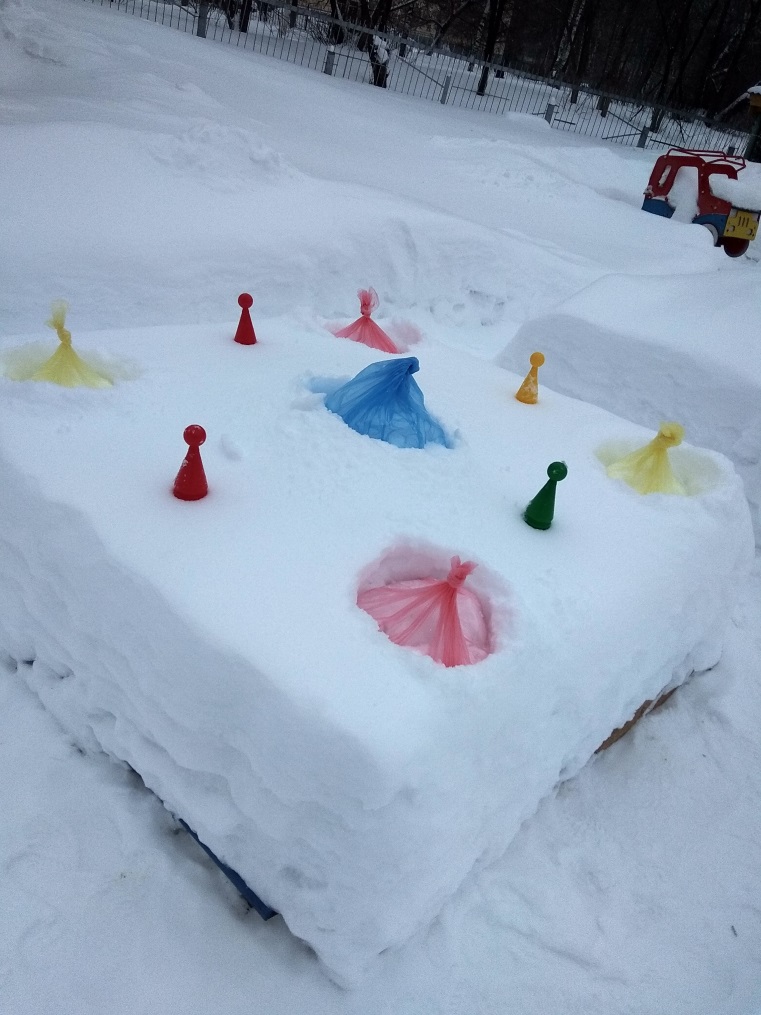 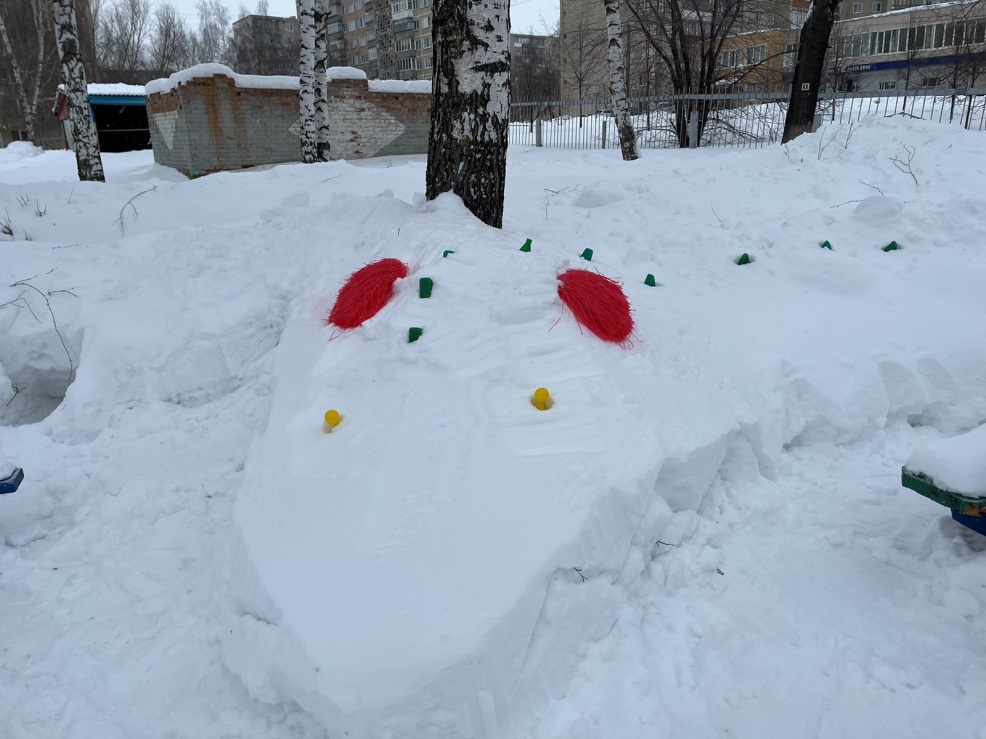 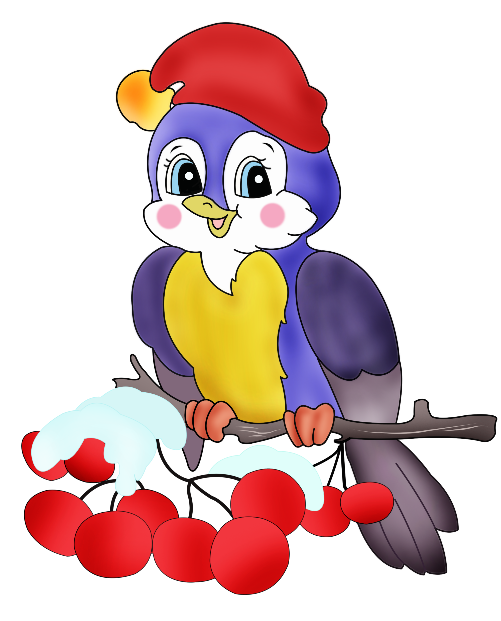 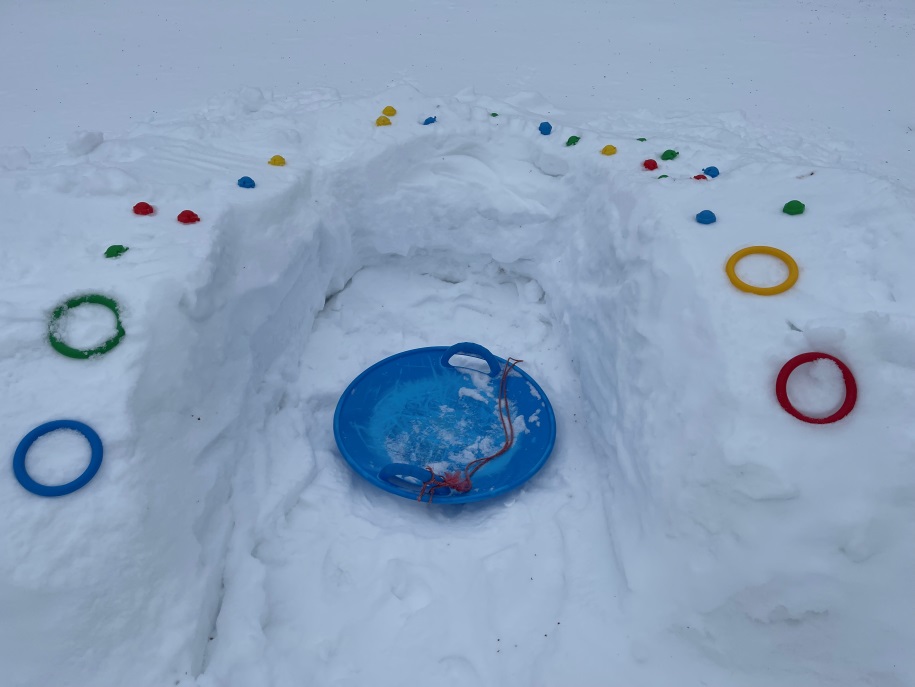 Зимняя площадка подготовительной к школе группы №3
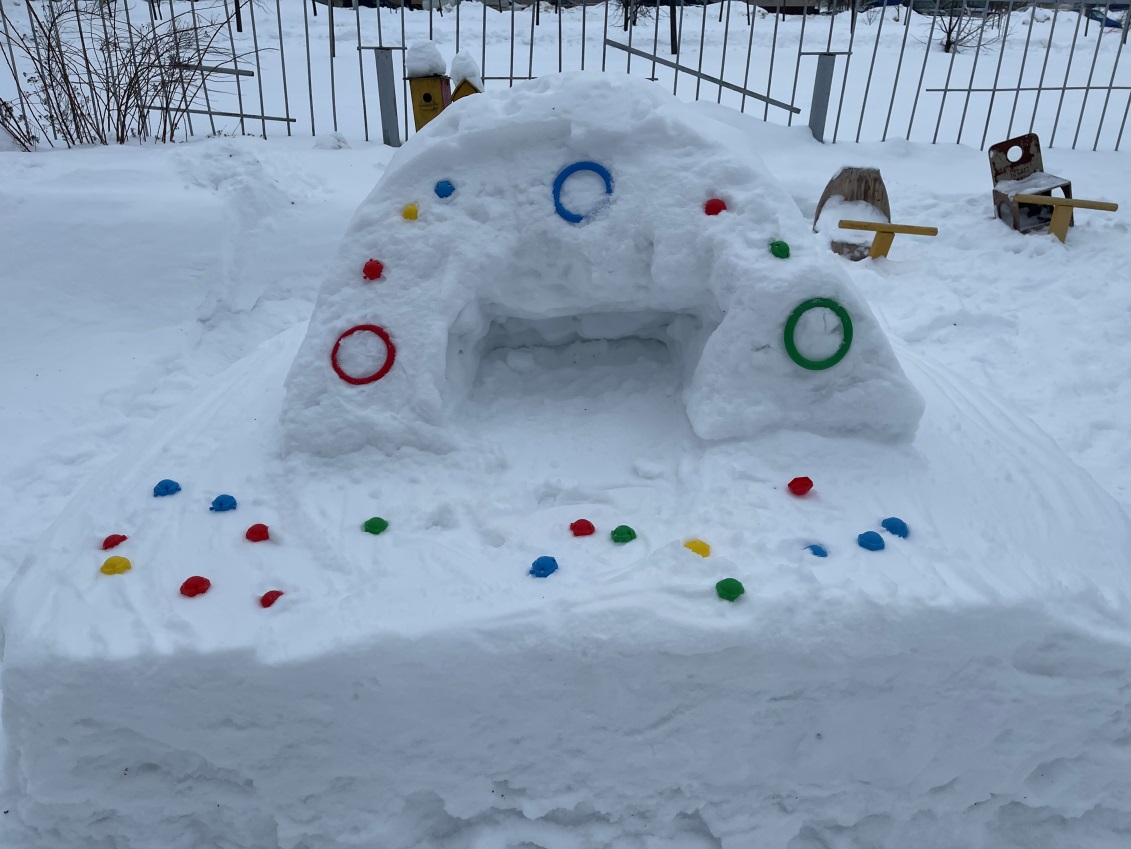 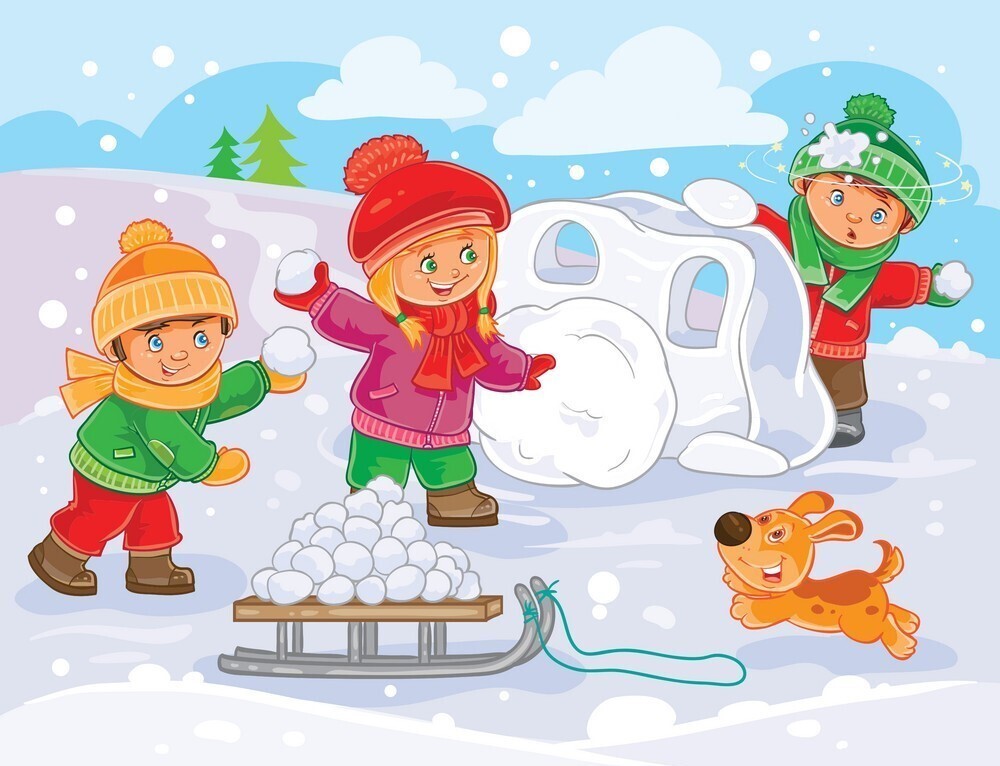 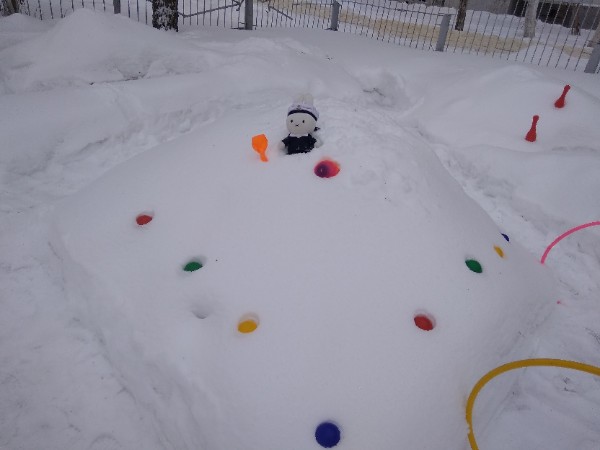 Зимняя площадка первой младшей группы №4
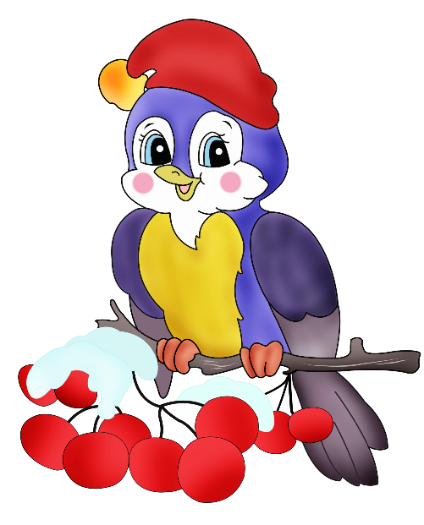 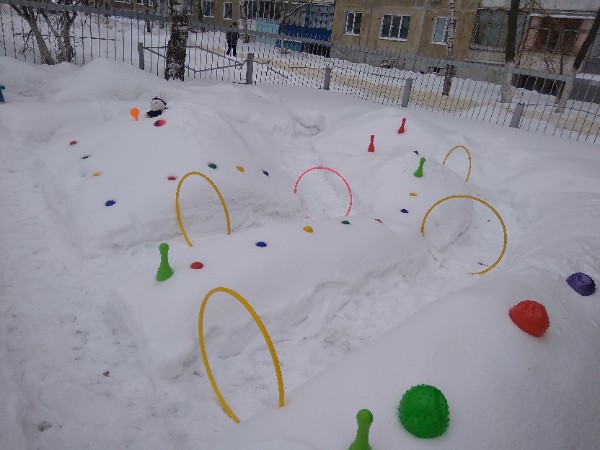 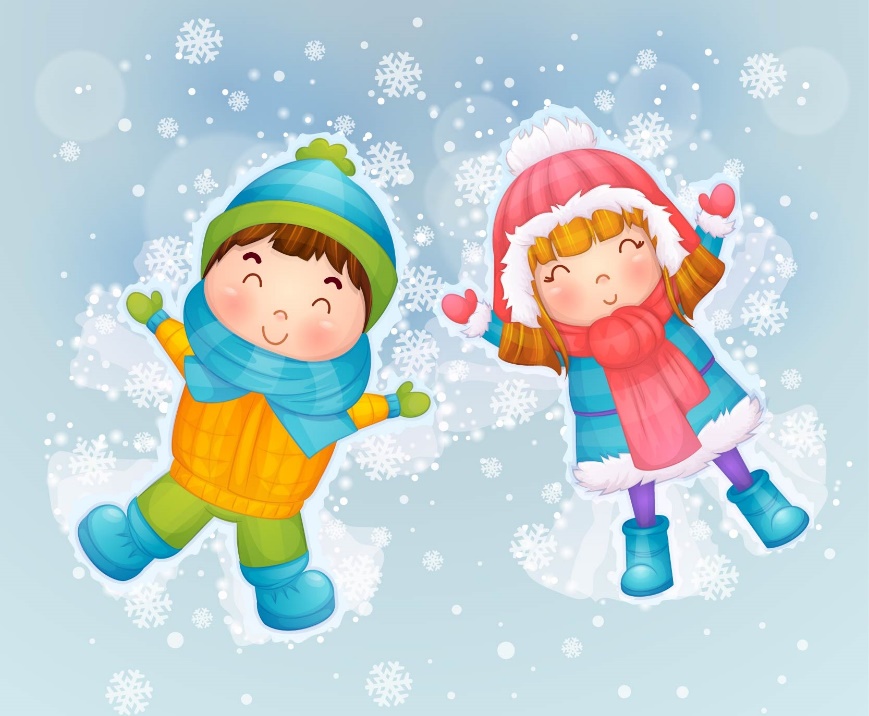 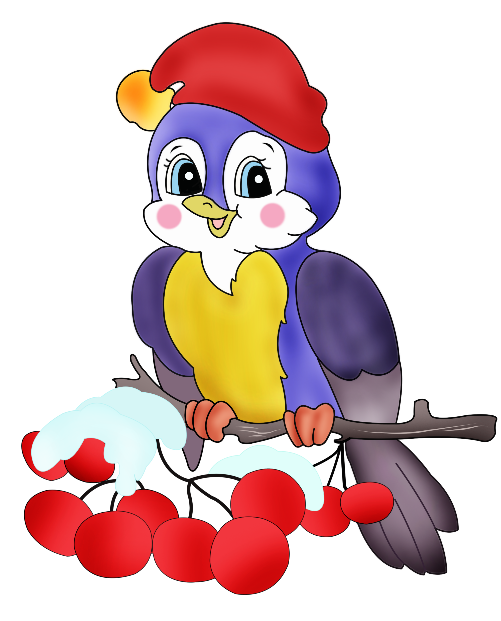 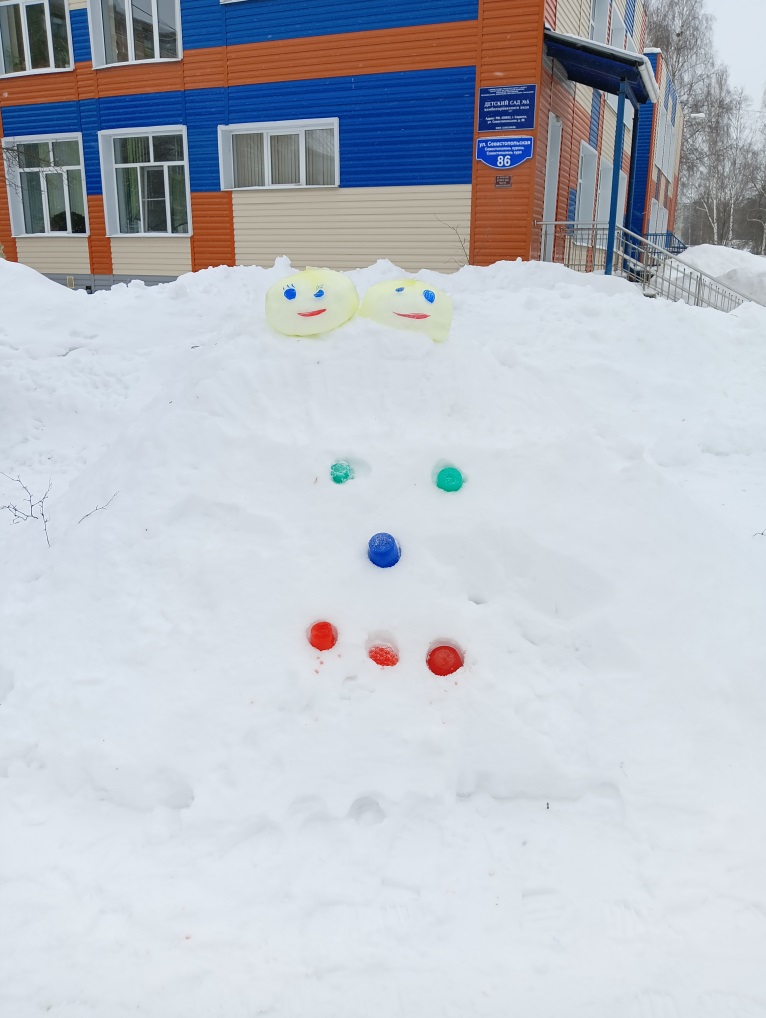 Зимняя площадка старшей группы №6
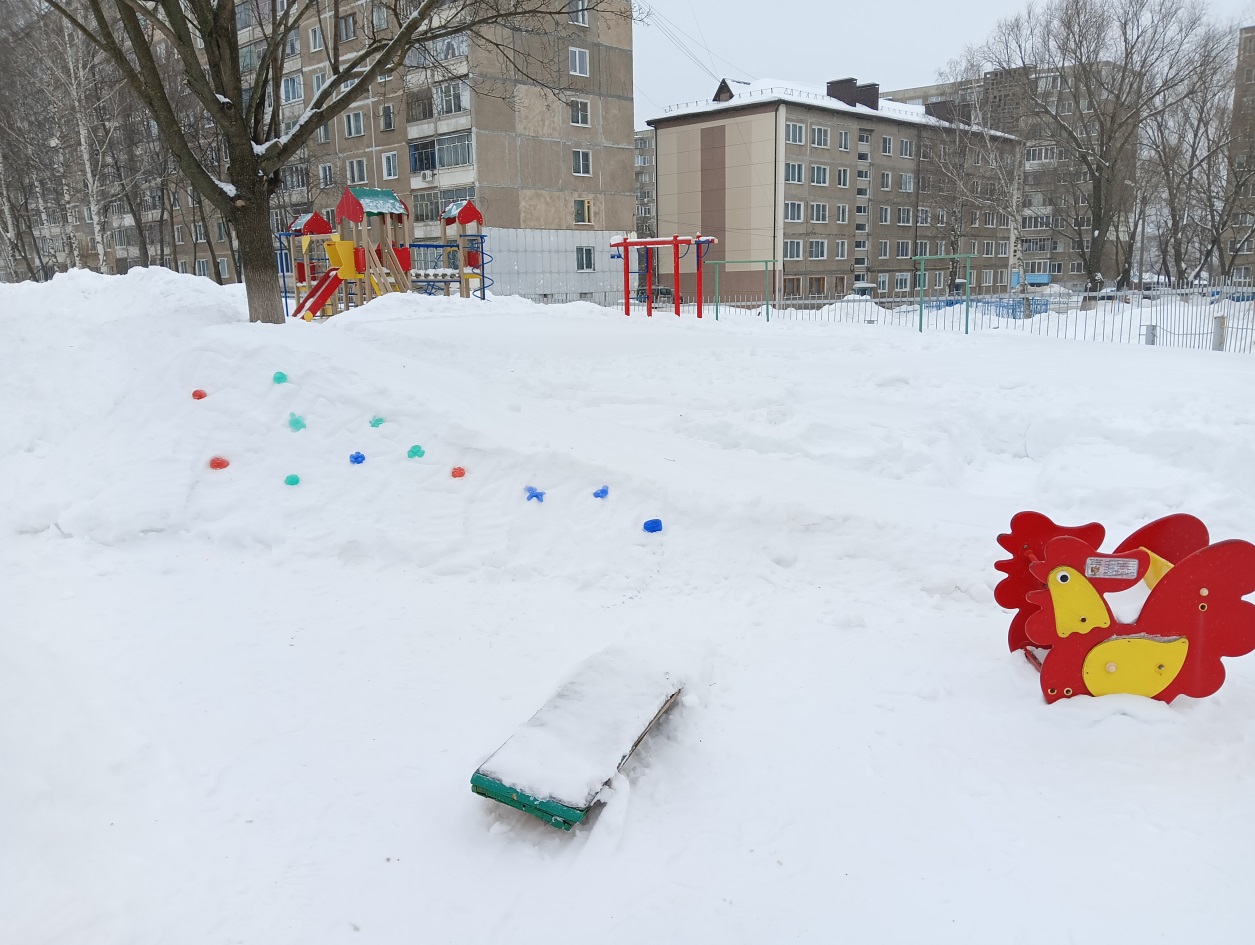 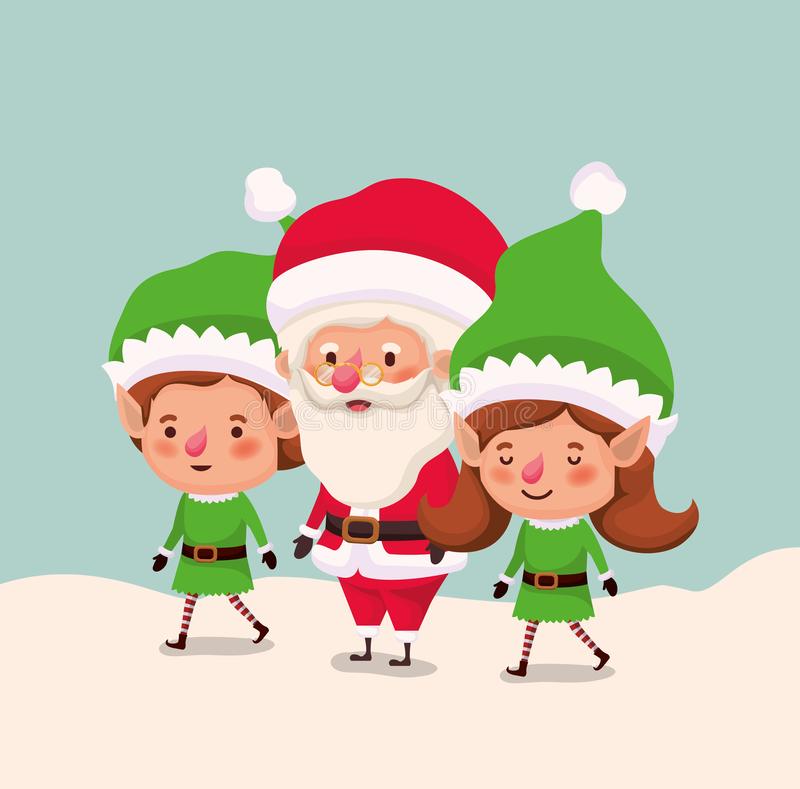 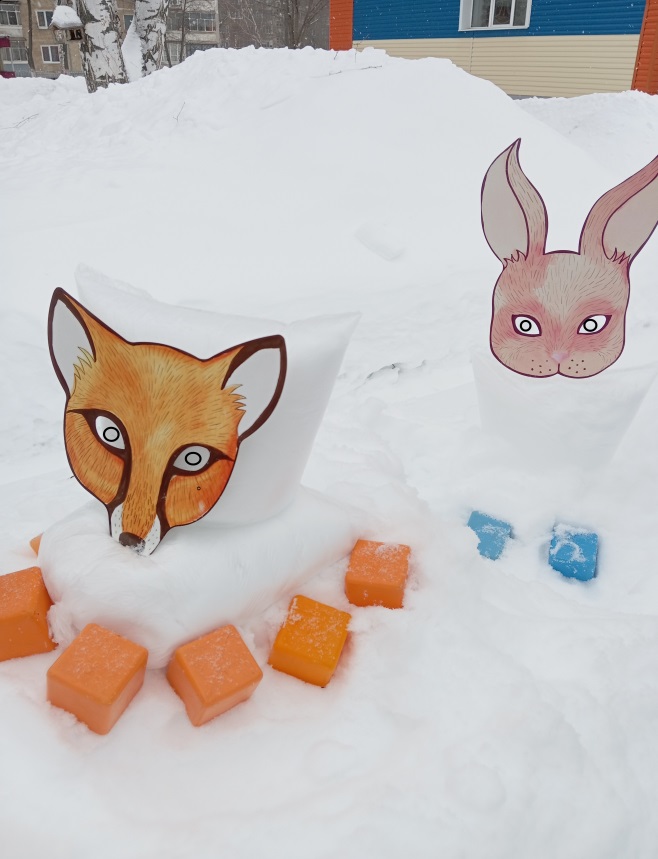 Зимняя площадка второй младшей группы №7
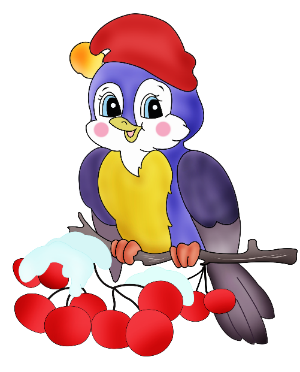 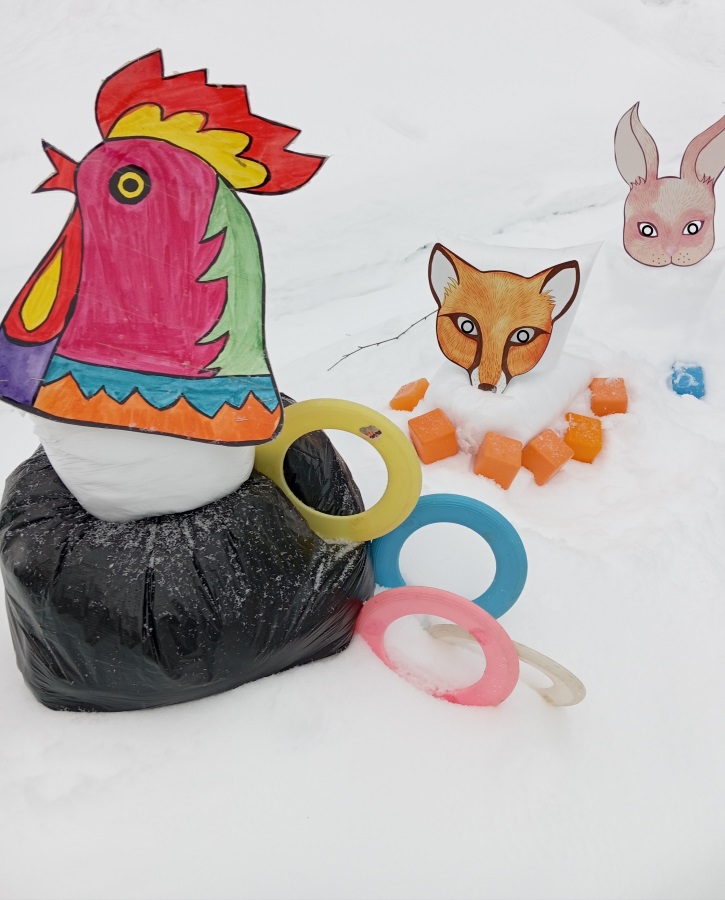 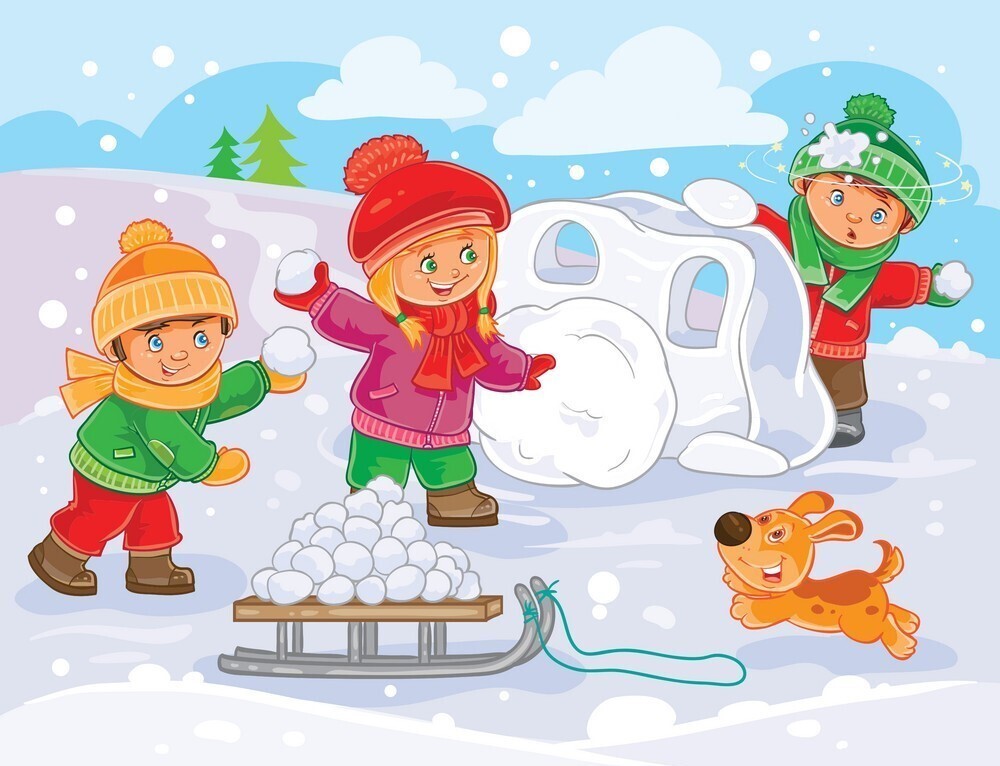 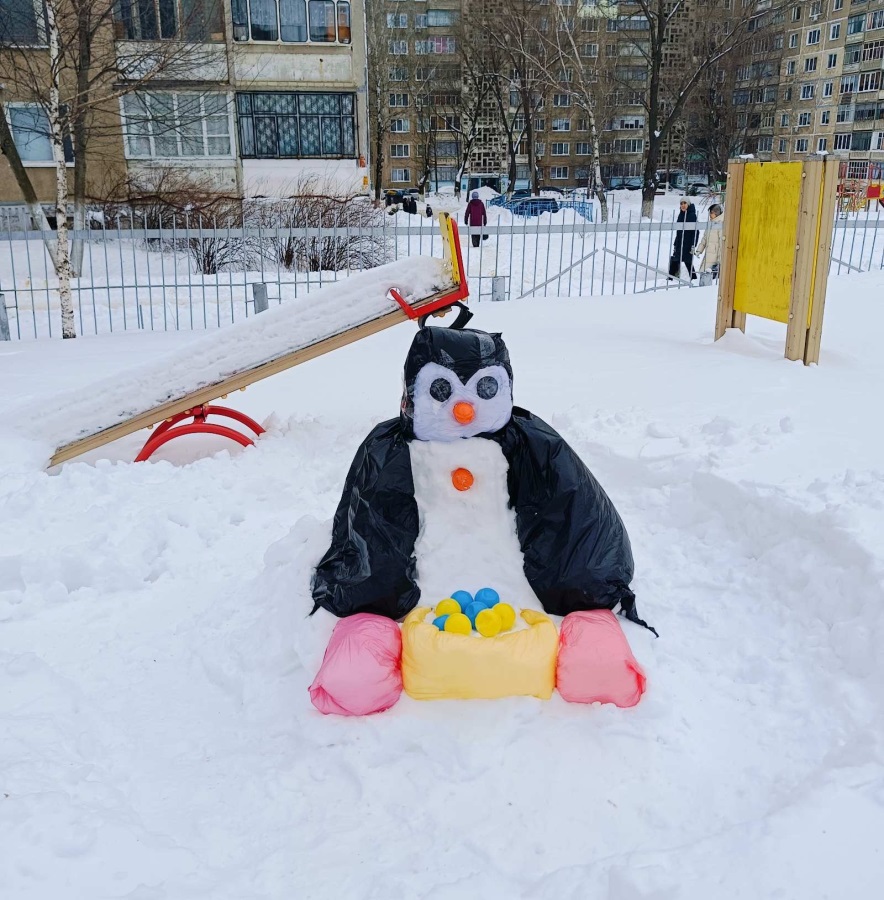 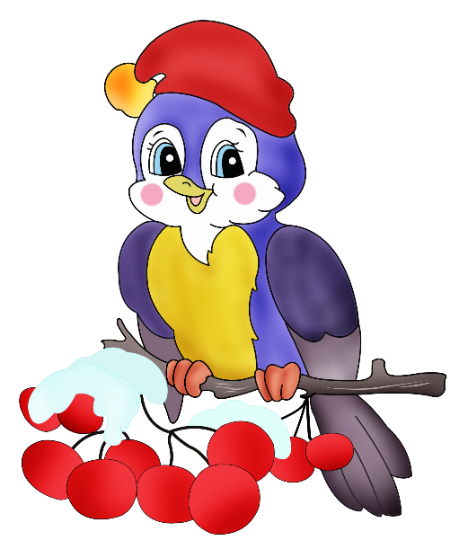 Зимняя площадка средней группы №8
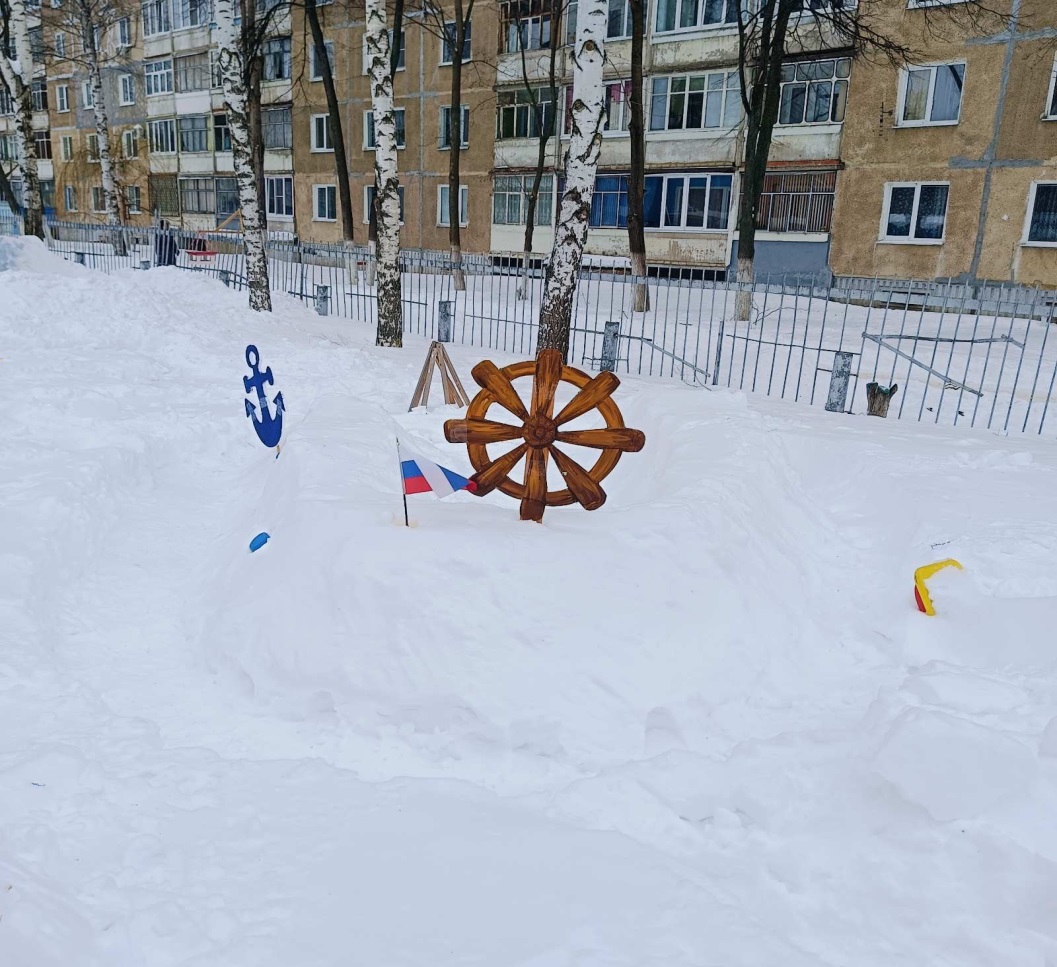 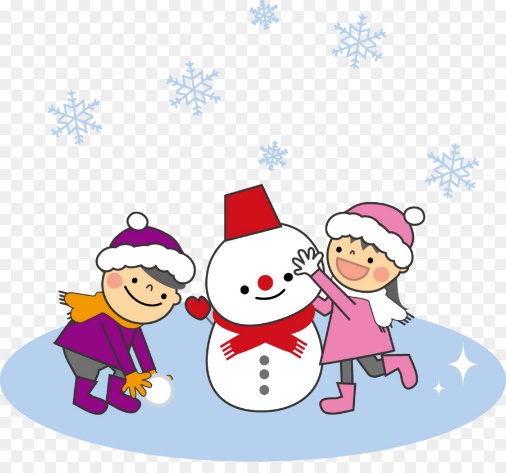 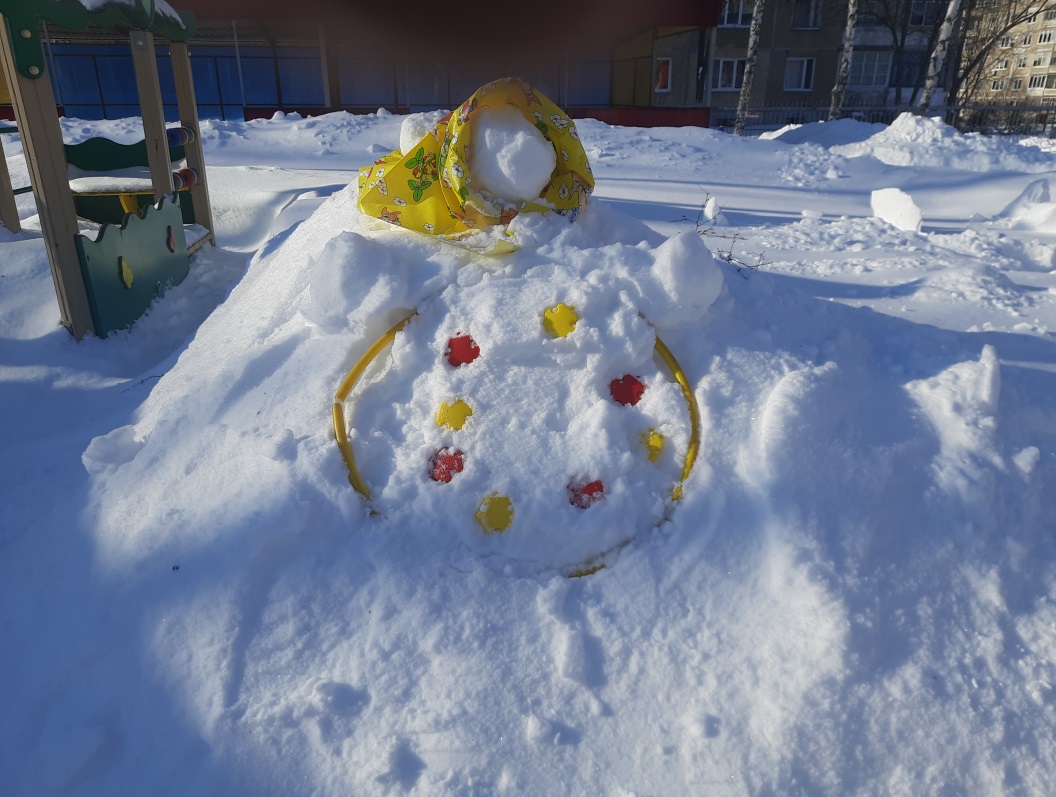 Зимняя площадка старшей группы №9
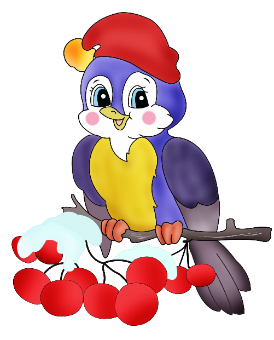 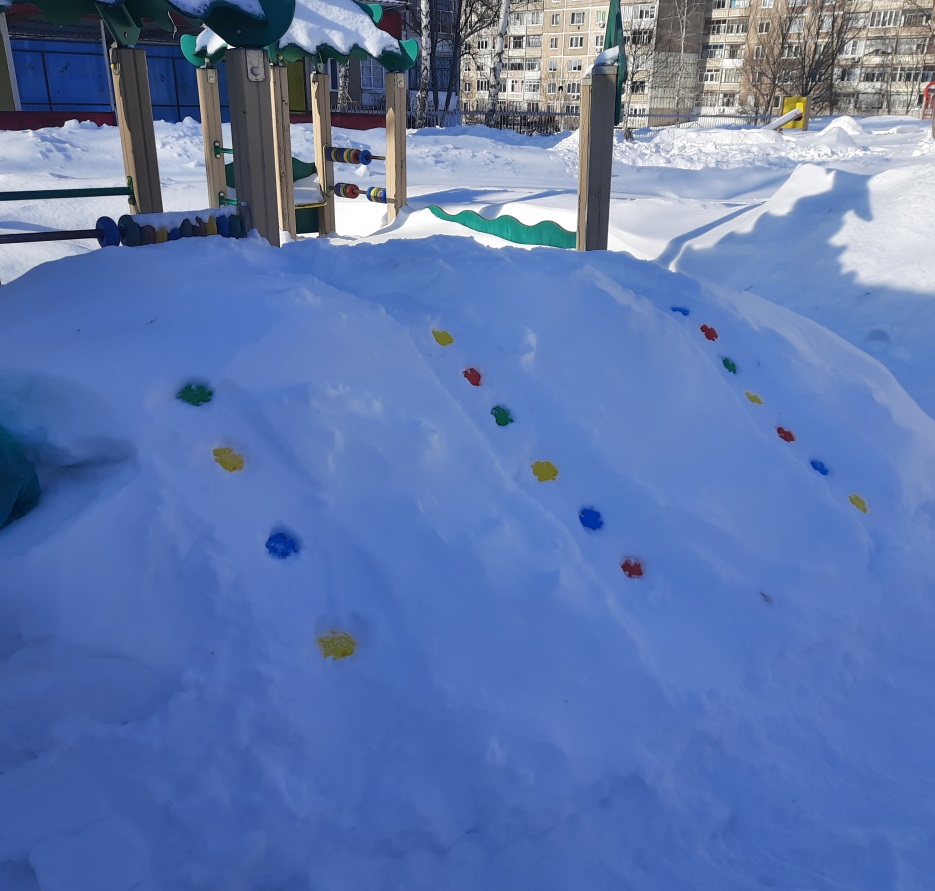 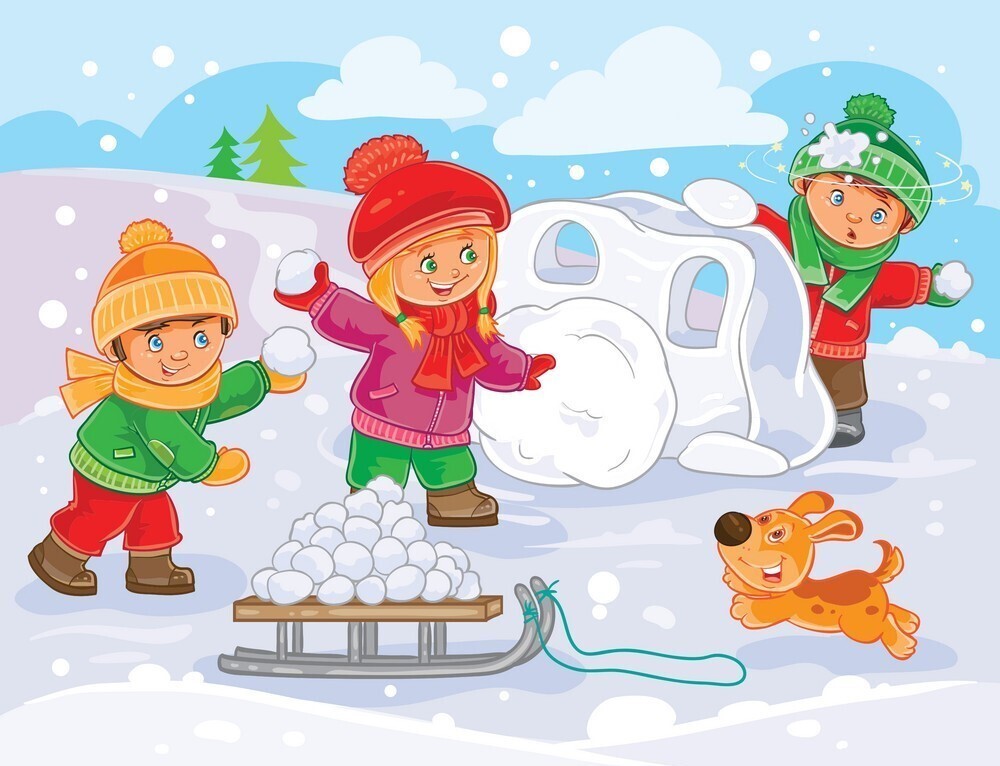 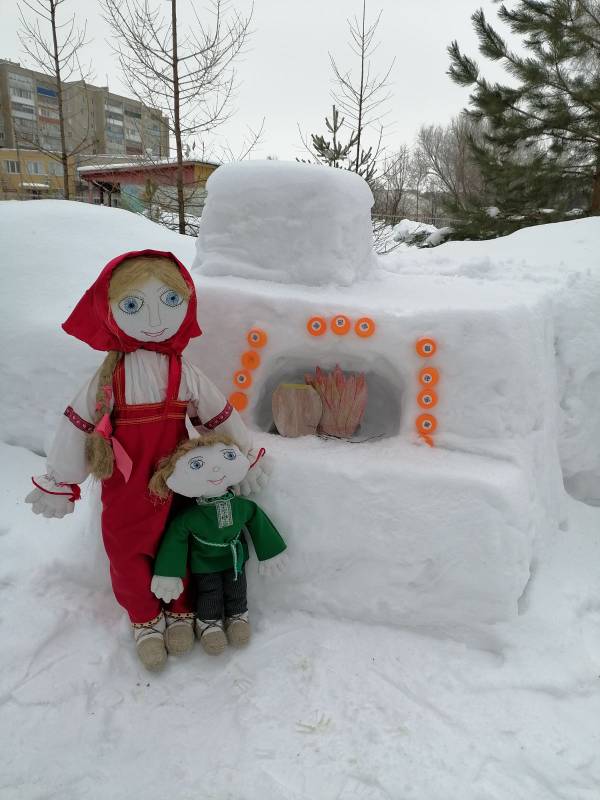 Зимняя площадка подготовительной к школе группы №10
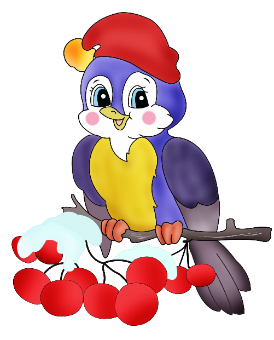 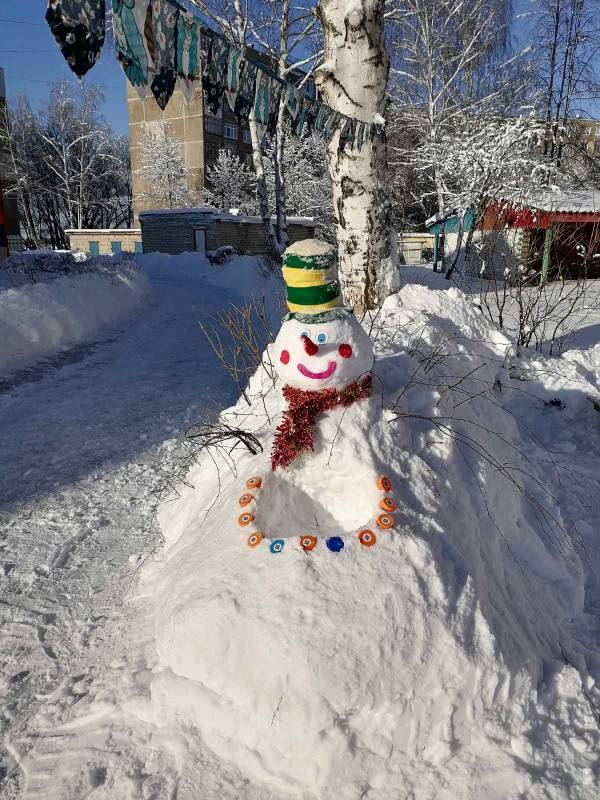 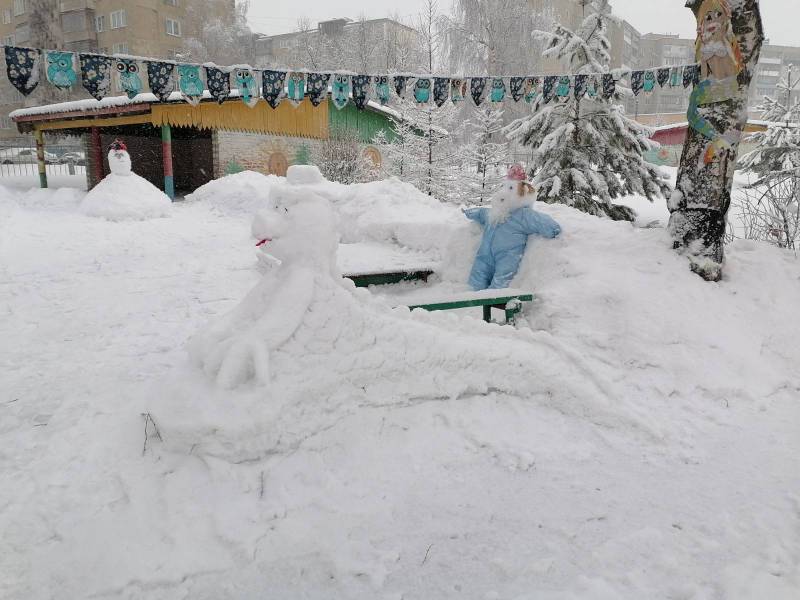 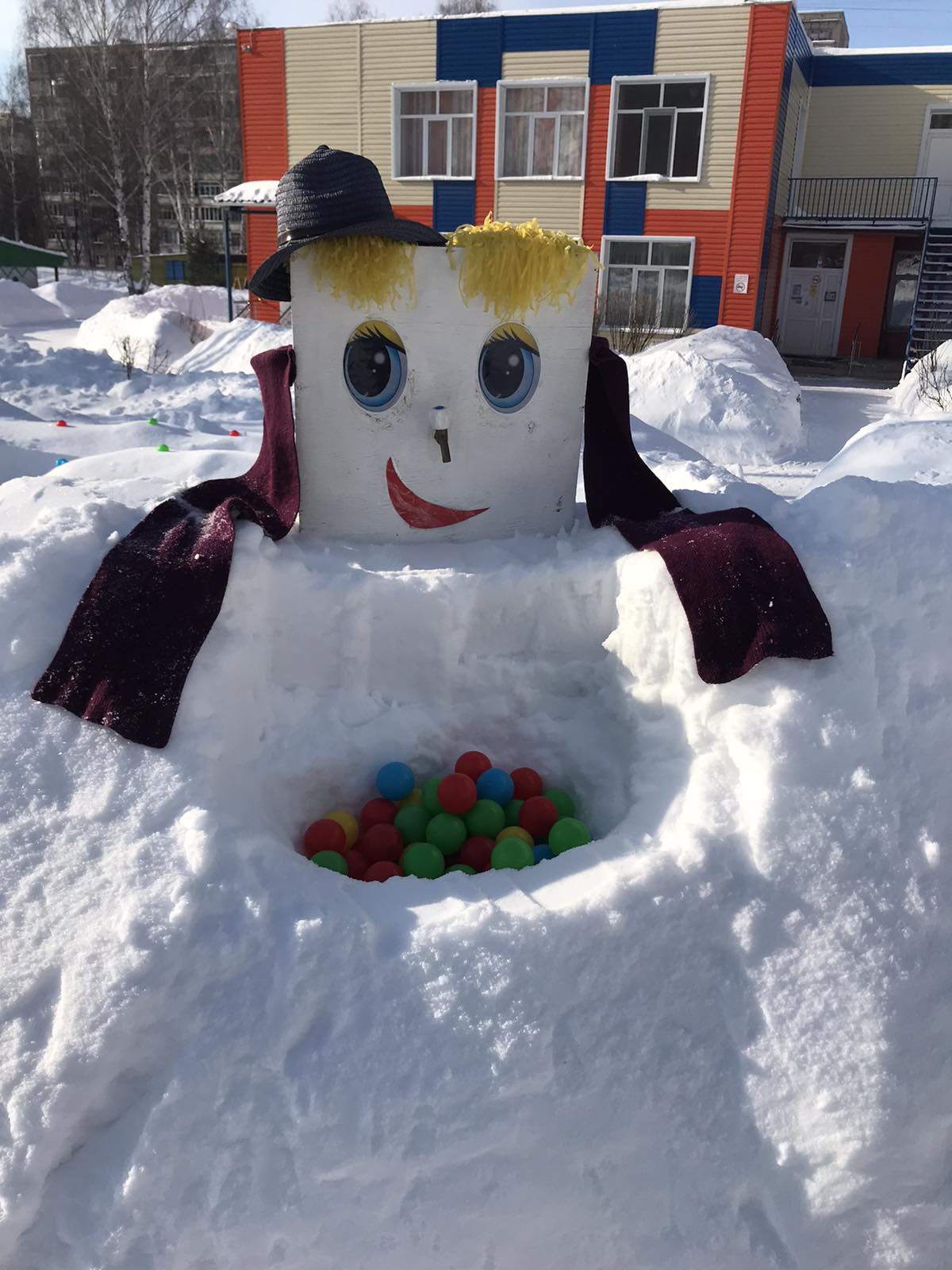 Зимняя площадка средней группы №11
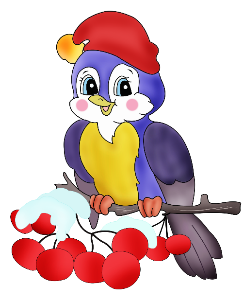 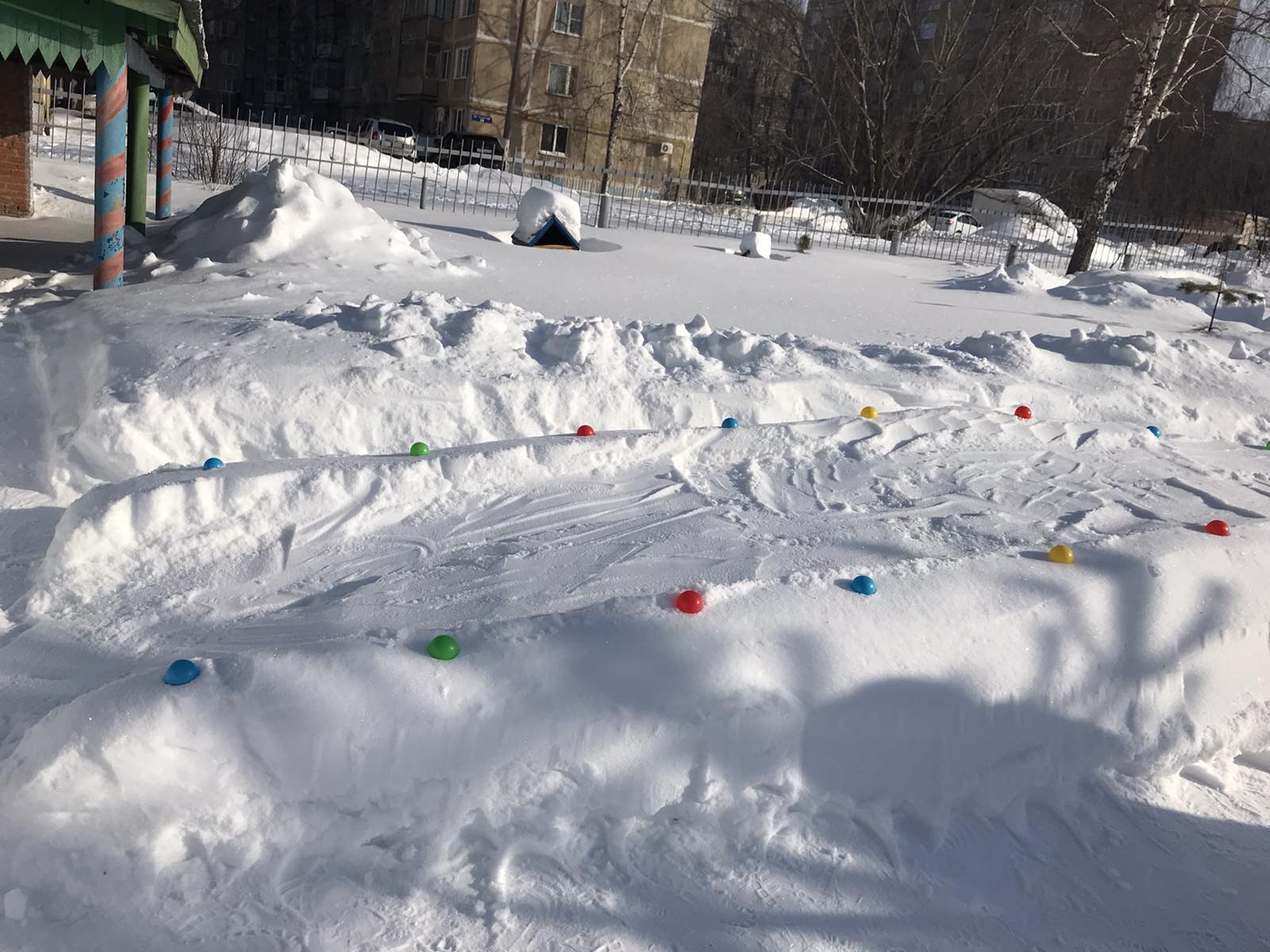 Ежегодно в зимний период времени происходит создание единого здоровьесберегающего пространства для детей дошкольного возраста. И каждый год площадка имеет свое направление: интеграция физического развития с художественным творчеством, здоровьесбережения и математического образования дошкольников, физической культуры и познания в области зимних олимпийских игр и т.д.
На площадке располагается оборудование из снега:- для развития основных движений (ходьба, лазанье, прыжки, метание);- для спортивных игр (элементы хоккея);- для спортивных упражнений (катание на санках, скольжение, ходьба на лыжах) и др.Каждый ребенок индивидуально или организованной группой проходит данные испытания в форме игры, на спортивные мероприятия приглашаются родители воспитанников, специалисты ДОУ, которые также принимают участия в соревнованиях.
Результаты:- Снижение уровня заболеваемости детей. - Формирование здорового образа жизни в ДОУ и семье.- Популяризация зимних видов спорта.- Создание методических пособий по здоровьесбережению детей дошкольного возраста.- Создание памятки по правильному поведению во время занятий в зимнее время года на свежем воздухе для воспитанников (в картинках).- Распространение накопленного опыта среди педагогов района.- Позитивная динамика результатов за счет сокращения количества дней пропущенных ребенком по болезни;- Создание единого здоровьесберегающего пространства "детский сад - спортивный комплекс".
Перспективы:1. Расширение и дополнение спортивно-массовой работы в ДОУ с охватом всех возрастных групп в зимнее время (детский сад, школа, родители, ЖЭУ).2. Проведение спортивно-массовых оздоровительных мероприятий в зимнее время. 3. Организация соревнований, праздников, игр, встреч родителей и воспитанников.4. Формирование спортивных традиций, открытие спортивных зимних сезонов.
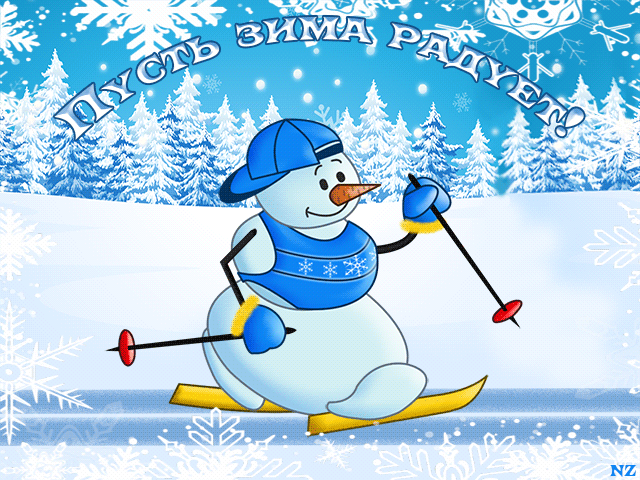